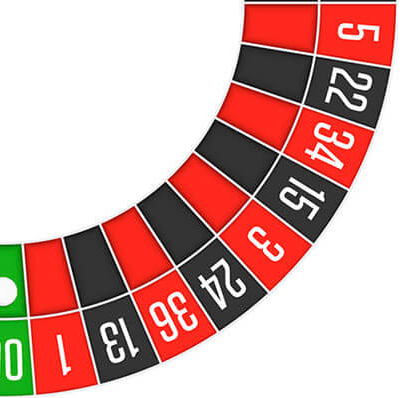 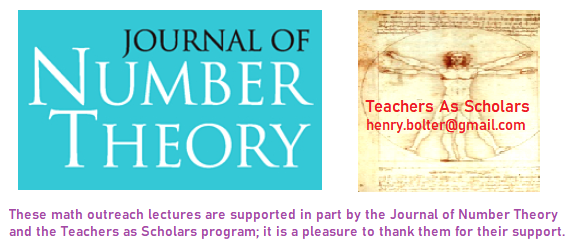 Introduction to Probability
Steven J Miller, Williams College
sjm1@Williams.edu
https://web.williams.edu/Mathematics/sjmiller/public_html/math/talks/talks.html
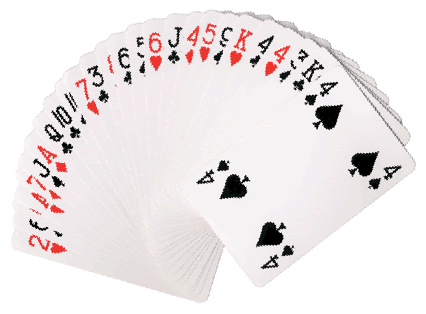 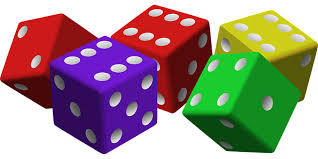 1
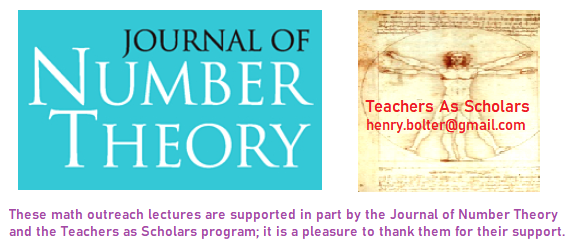 Part I: Factorials
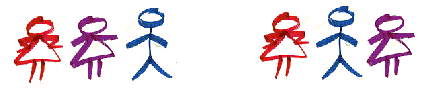 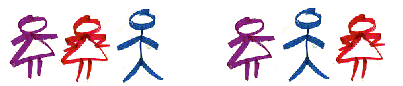 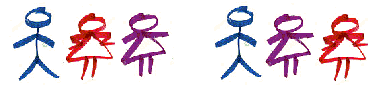 https://web.williams.edu/Mathematics/sjmiller/public_html/math/talks/talks.html
2
Basics
Will explore simple probabilities.
Problems from card games, dice, ….
In many situations each event is equally likely, so the probability an event A happens is the number of ways A can happen, divided by the number of ways something can happen.

Example: Imagine we roll a fair die; our result is in the set {1, 2, 3, 4, 5, 6}.
What is the probability we roll a 6? 
What is the probability we roll an even number?
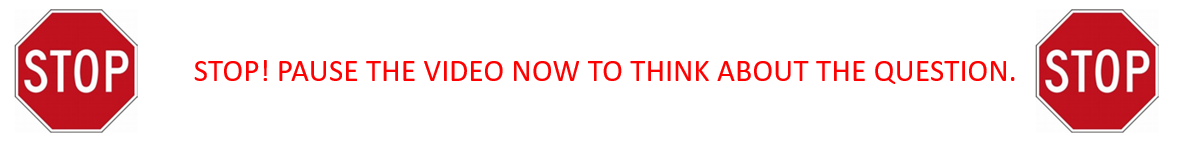 3
Basics
Will explore simple probabilities.
Problems from card games, dice, ….
In many situations each event is equally likely, so the probability an event A happens is the number of ways A can happen, divided by the number of ways something can happen.

Example: Imagine we roll a fair die; our result is in the set {1, 2, 3, 4, 5, 6}.
What is the probability we roll a 6? 1/6 (six possible rolls, only one is a 6)
What is the probability we roll an even number? 3/6 or 1/2 (six possible rolls, and 2, 4 and 6 are even while the rest are odd).
4
Factorial Function n!
One of the most useful functions in probability is the factorial function. We denote the factorial of an integer n by writing n! (so n followed by an exclamation point).

It has a nice meaning: n! is the number of ways to arrange n objects when order matters.

Thus if we want to order the elements of {a} there is just one way.
If we want to order the elements of {a,b} there are two ways: ab and ba.
If we want to order the elements of {a,b,c} there are six ways:
	abc, acb, bac, bca, cab, cba (why did we list this way?)
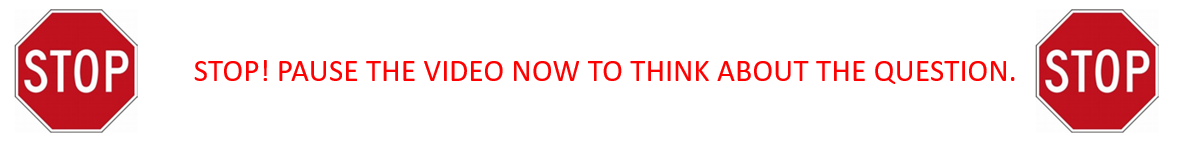 5
Factorial Function n!
It has a nice meaning: n! is the number of ways to arrange n objects when order matters.

If we want to order the elements of {a,b,c} there are six ways:
	abc, acb, bac, bca, cab, cba (why did we list this way?)

We want to make sure we do not miss any cases. We first do all the ways with a as the first element, and then use the PREVIOUS result about how to order a set of two elements. Then we do all the ways with b as the first element, then all the ways with c first.
6
Factorial Function n!
It has a nice meaning: n! is the number of ways to arrange n objects when order matters. If we want to order the elements of {a,b,c} there are six ways:
	abc, acb, bac, bca, cab, cba (why did we list this way?)
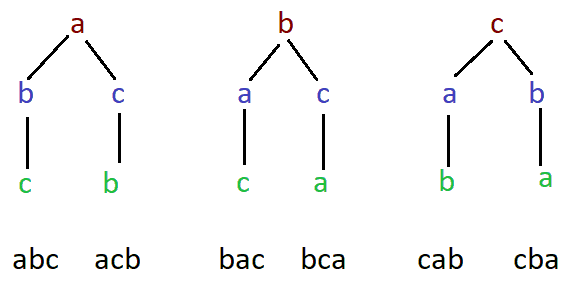 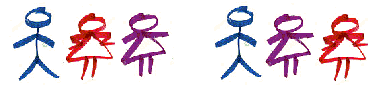 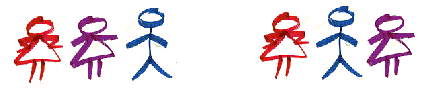 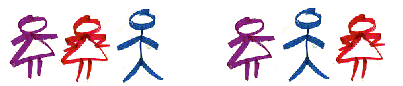 7
Factorial Function n!
It has a nice meaning: n! is the number of ways to arrange n objects when order matters.

How many ways are there to order {a,b,c,d}?
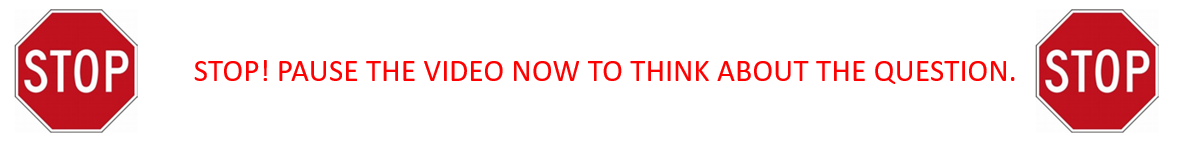 8
Factorial Function n!
It has a nice meaning: n! is the number of ways to arrange n objects when order matters.

How many ways are there to order {a,b,c,d}?
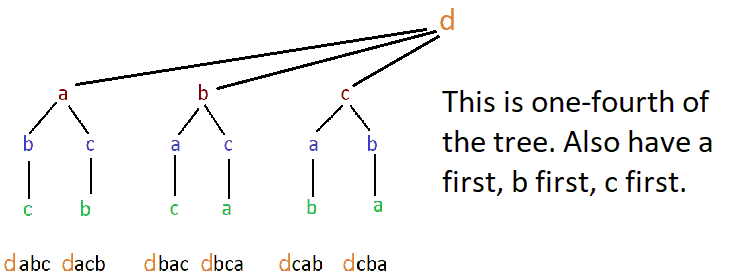 9
Factorial Function n!
The factorial function grows very rapidly.







The number of ways to order a deck of 52 cards is 52!, which is  80658175170943878571660636856403766975289505440883277824000000000000 (or about 1068). To put in perspective, there are about 1080 to 1090 objects in the universe! 
The number of ways to order the standard alphabet is 26! which is  403291461126605635584000000 (or about 1026).
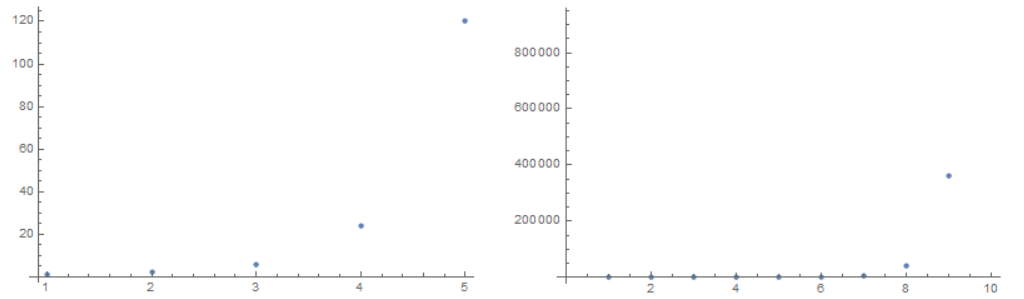 10
Factorial Function n!
What should 0! equal?

4! = 24	3! = 6		2! =  2		1! = 1

We have the interpretation that n! is the number of ways to order n objects when order matters.

How many ways are there to order zero objects?
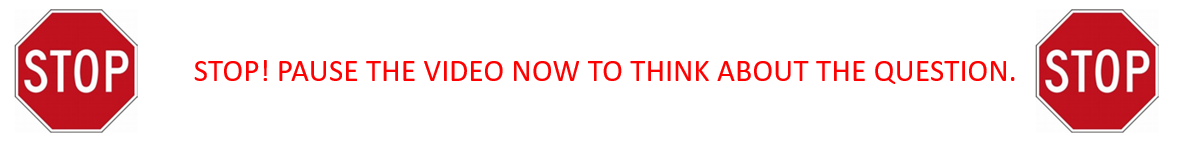 11
Factorial Function n!
What should 0! equal?

4! = 24	3! = 6		2! =  2		1! = 1

We have the interpretation that n! is the number of ways to order n objects when order matters.

How many ways are there to order zero objects?

We DEFINE 0! to be 1; there is one way to do nothing (you can’t do nothing in more than one way). This turns out to be a VERY useful definition.
12
Factorial Function and Recursion
13
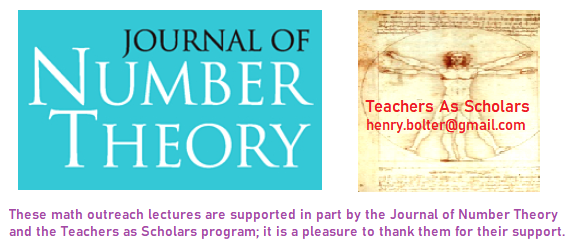 Part II: Permutations
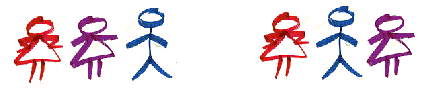 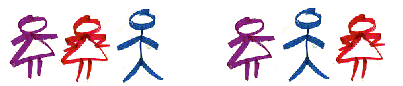 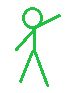 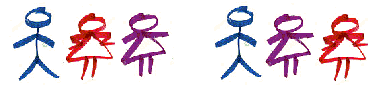 https://web.williams.edu/Mathematics/sjmiller/public_html/math/talks/talks.html
14
Permutations: nPr or nPr
The factorial function is great for ordering n objects; what if we only want to order some of them?

For example, imagine we have five people: {a, b, c, d, e}. How many ways are there to choose two people where order matters (so the first chosen is president, the second is vice-president)? How many ways are there to choose three people where order matters?
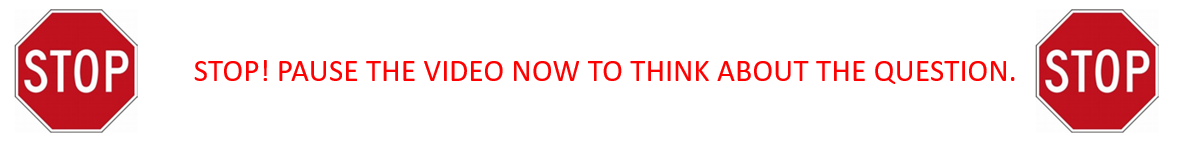 15
Permutations: nPr
The factorial function is great for ordering n objects; what if we only want to order some of them? nPr or nPr is the number of ways to choose r people from n when order matters. P stands for permutations.

For example, imagine we have five people: {a, b, c, d, e}. 

How many ways are there to choose two people where order matters (so the first chosen is president, the second is vice-president)? 
20 ways: We have 5 choices for the first spot, and then 4 for the second: 5 * 4 = 20.

How many ways are there to choose three people where order matters?
60 ways: We have 5 choices for the first spot, 4 for the second, then 3 for the third:        
    5 * 4 * 3 = 60.
We denote the first 5P2 or 5P2 and the second 5P3 or 5P3.
16
Permutations: nPr
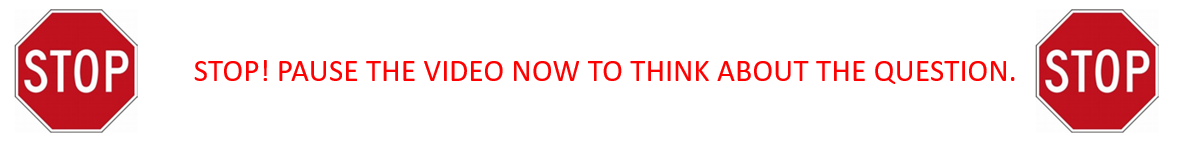 17
Permutations: nPr
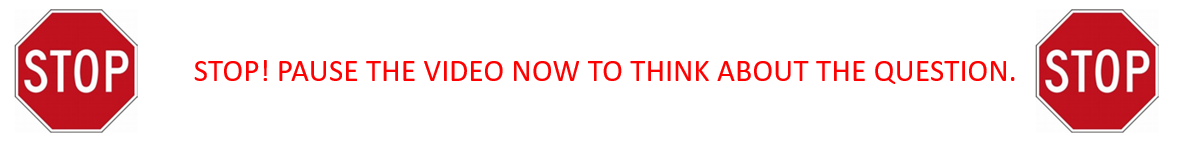 18
Permutations: nPr
19
Permutations: nPr
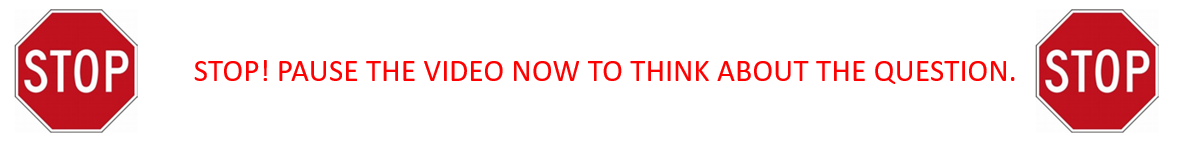 20
Permutations: nPr
21
Permutations: nPr
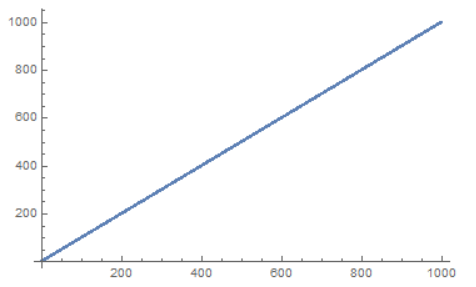 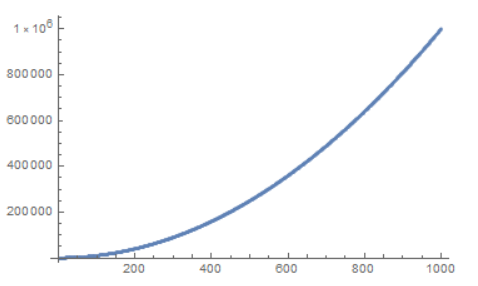 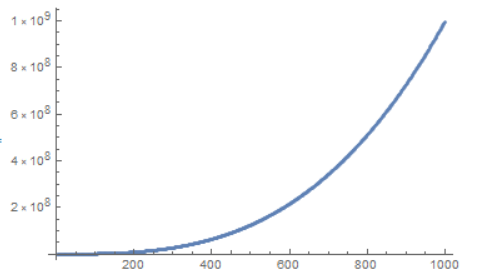 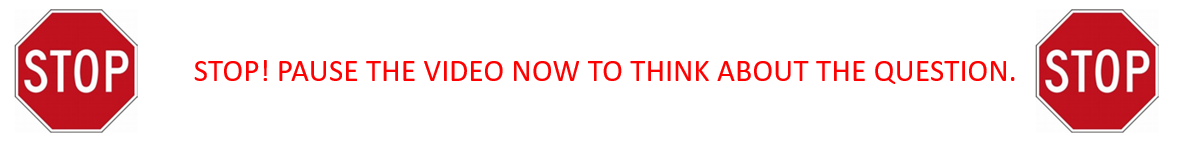 22
Permutations: nPr
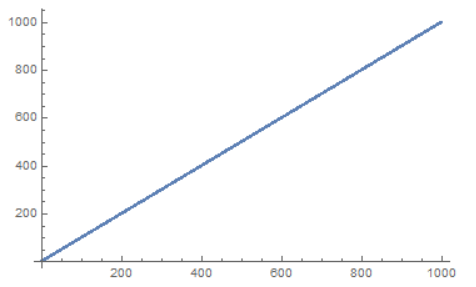 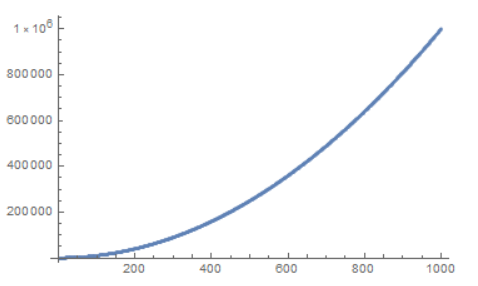 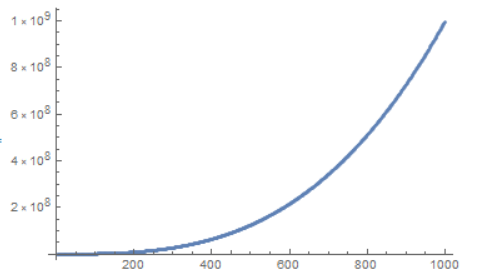 23
Permutations: nPr
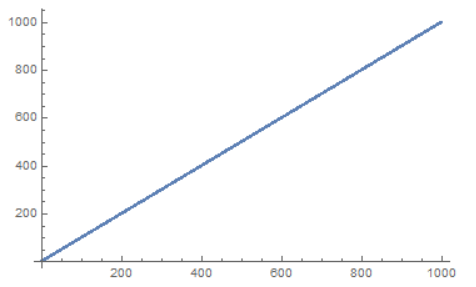 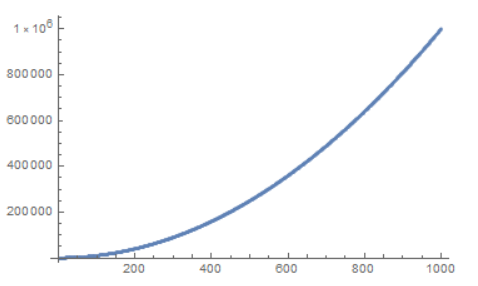 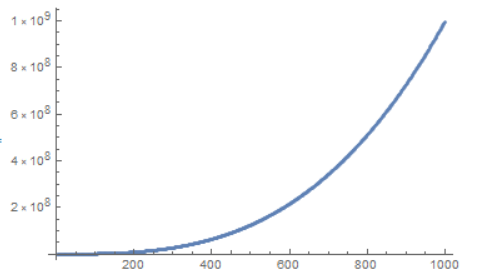 24
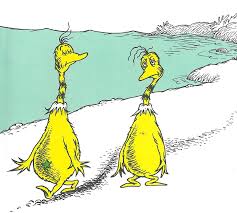 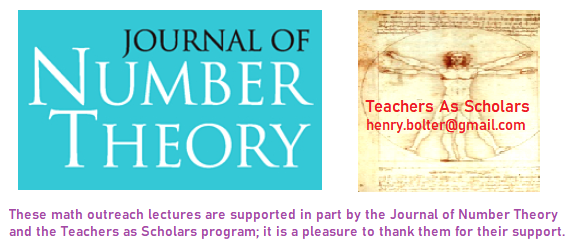 Part III: Combinations
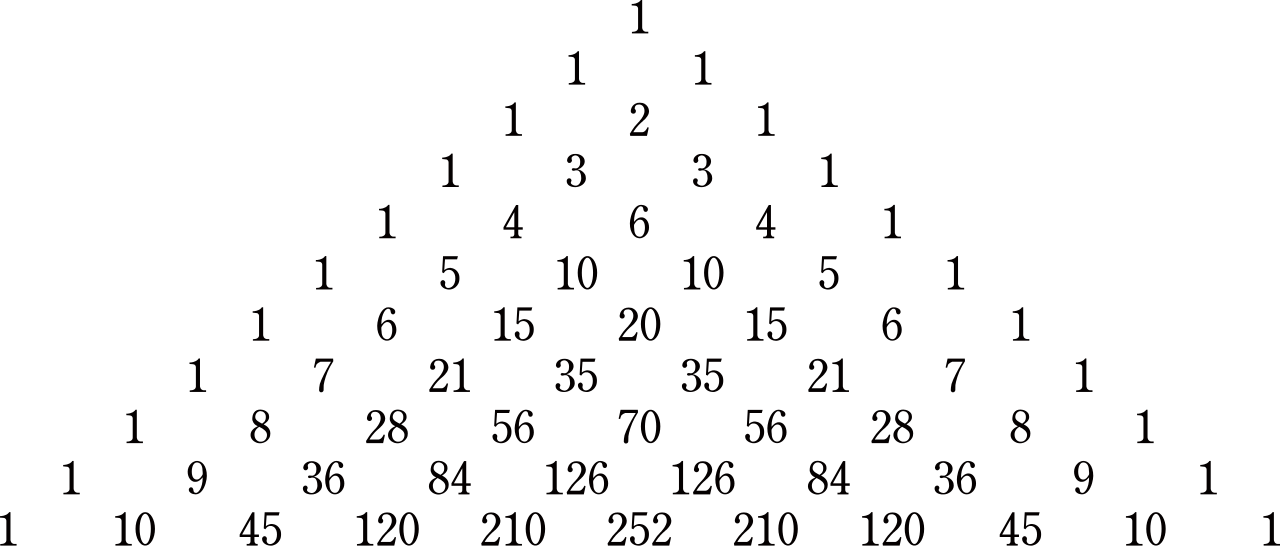 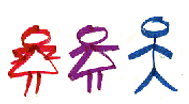 https://web.williams.edu/Mathematics/sjmiller/public_html/math/talks/talks.html
25
Permutation Review: nPr or nPr
We saw n! is the number of ways of order n objects when order matters.

Then nPr or nPr is the number of ways of choosing r objects from n, when order matters. Note n! is nPr for some r – what r is it?
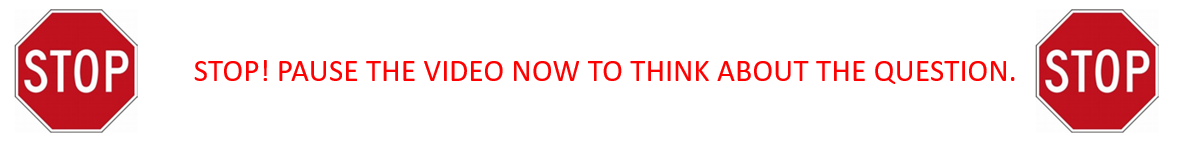 26
Permutation Review: nPr or nPr
27
Combinations: nCr or nCr
We saw n! is the number of ways of order n objects when order matters.

Then nPr or nPr is the number of ways of choosing r objects from n, when order matters. Note n! is nPr for some r – it is r = n.

We now introduce a new function: nCr or nCr is the number of ways to choose r objects from n when order DOES NOT matter; the C stands for combinations.

Let’s evaluate nCr for some r; can you think of some r where it is easy to figure out what nCr is? Try r = ….
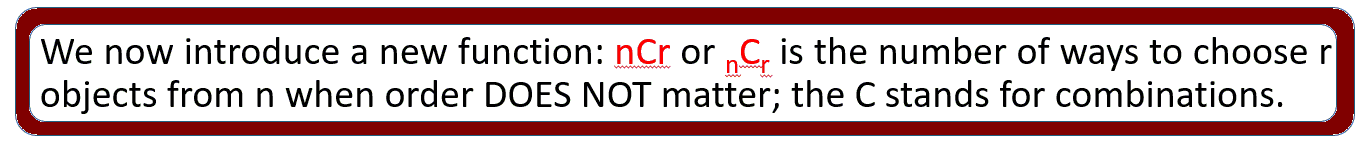 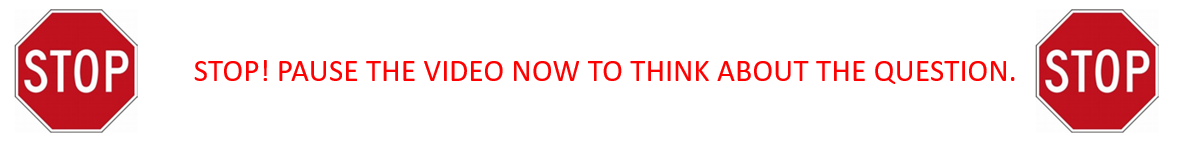 28
Combinations: nCr or nCr
We saw n! is the number of ways to order n objects when order matters.

Then nPr or nPr is the number of ways of choosing r objects from n, when order matters. Note n! is nPr for some r – it is r = n.

We now introduce a new function: nCr or nCr is the number of ways to choose r objects from n when order DOES NOT matter; the C stands for combinations.

Let’s evaluate nCr for some r; can you think of some r where it is easy to figure out what nCr is? Hint: Try r = 0 or n. Then we find….
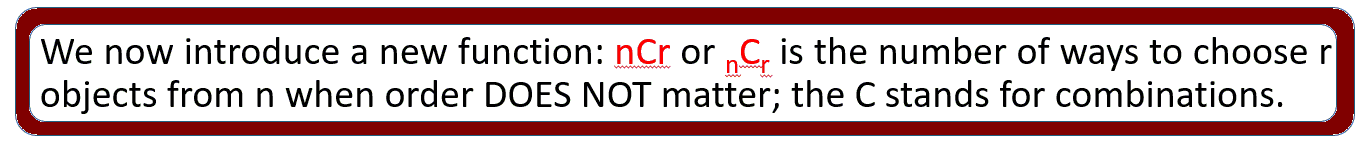 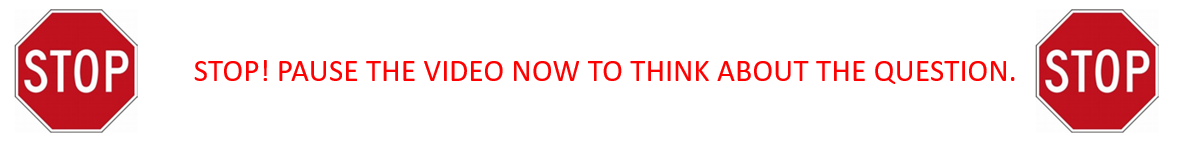 29
Combinations: nCr or nCr
We saw n! is the number of ways to order n objects when order matters.

Then nPr or nPr is the number of ways of choosing r objects from n, when order matters. Note n! is nPr for some r – it is r = n.

We now introduce a new function: nCr or nCr is the number of ways to choose r objects from n when order DOES NOT matter; the C stands for combinations.

Let’s evaluate nCr for some r; can you think of some r where it is easy to figure out what nCr is? Hint: Try r = 0 or n. Then we find nC0  = nCn  = 1.
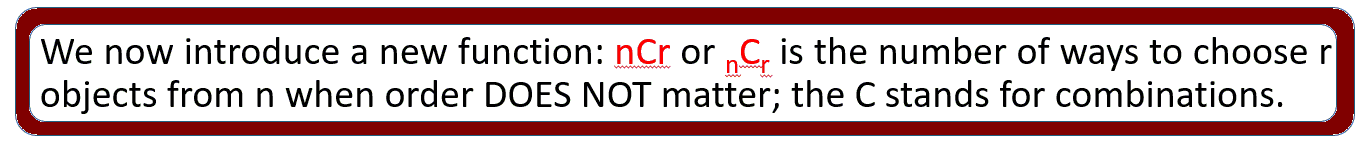 30
Combinations: nCr or nCr
We now introduce a new function: nCr or nCr is the number of ways to choose r objects from n when order DOES NOT matter; the C stands for combinations.

Let’s evaluate nCr for some r; can you think of some r where it is easy to figure out what nCr is? We find nC0  = nCn  = 1.

What would nCr be when r = 1 or n-1? Note this is different than most presentations; we have NOT given the formula for nCr but instead are trying to find it….
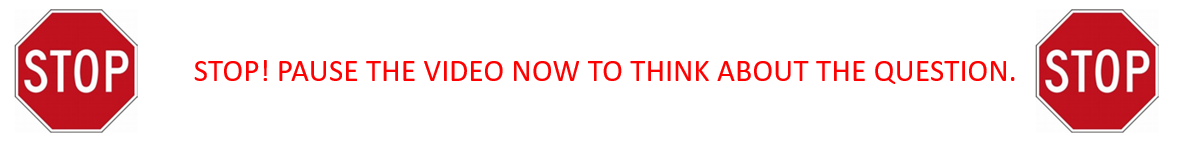 31
Combinations: nCr or nCr
We now introduce a new function: nCr or nCr is the number of ways to choose r objects from n when order DOES NOT matter; the C stands for combinations.

Let’s evaluate nCr for some r. We find nC0  = nCn  = 1.

What would nCr be when r = 1 or n-1? 
If r = 1 we choose just one person. There are n ways to choose one person so nC1 = n.
If r = n-1 we choose everyone but one person for our set. There are n ways to choose a person to exclude, so nCn-1 = n.

Hmm. Notice nC0  = nCn  = 1 and nC1 = nCn-1 = n. Any thoughts on what might be true more generally? Maybe compare the values at r and at what?
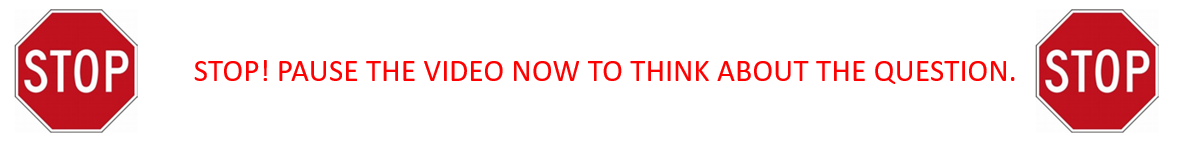 32
Combinations: nCr or nCr
We now introduce a new function: nCr or nCr is the number of ways to choose r objects from n when order DOES NOT matter; the C stands for combinations.

Let’s evaluate nCr for some r. We find nC0  = nCn  = 1.

What would nCr be when r = 1 or n-1? 
If r = 1 we choose just one person. There are n ways to choose one person so nC1 = n.
If r = n-1 we choose everyone but one person for our set. There are n ways to choose a person to exclude, so nCn-1 = n.

Hmm. Notice nC0  = nCn  = 1 and nC1 = nCn-1 = n. Any thoughts on what might be true more generally? Maybe compare the values at r and n-r. Are these equal?
33
Combinations: nCr or nCr
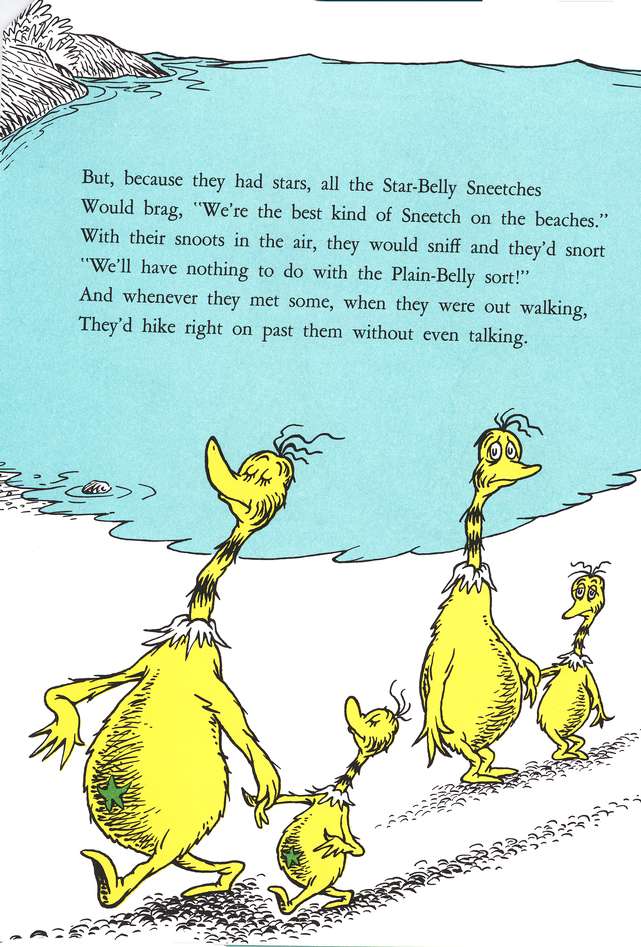 We now introduce a new function: nCr or nCr is the number of ways to choose r objects from n when order DOES NOT matter; the C stands for combinations.

Let’s evaluate nCr for some r. We find nC0  = nCn  = 1 and nC1 = nCn-1 = n.

Compare the values at r and n-r. Are these equal? 

Note choosing r from n to BE in the group is the same as choosing n-r to EXCLUDE.
34
Combinations: nCr or nCr
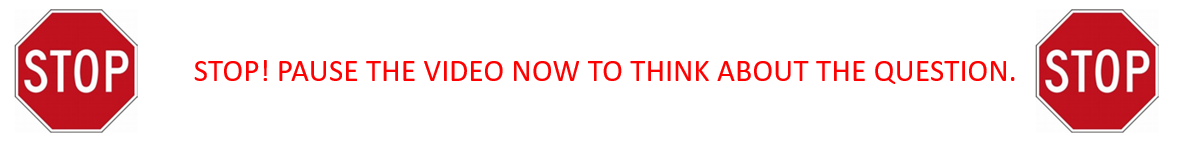 35
Combinations: nCr or nCr
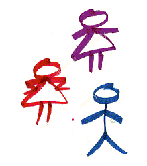 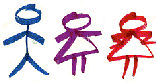 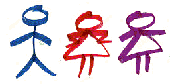 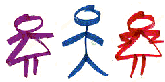 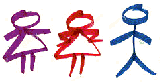 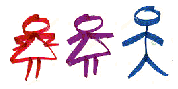 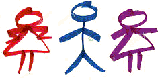 36
Comparing nCr and nPr
nCr or nCr is the number of ways to choose r objects from n when order DOES NOT matter, while nPr or nPr is the number of ways to choose r people from n when order matters. P stands for permutations.

How many ways are there to choose 13 cards from a deck of 52 cards when order matters?

How many ways are there to choose 13 cards from a deck of 52 cards when order does not matter?

What is the probability of getting a given set of 13 cards?
37
Comparing nCr and nPr
nCr or nCr is the number of ways to choose r objects from n when order DOES NOT matter, while nPr or nPr is the number of ways to choose r people from n when order matters. P stands for permutations.

How many ways are there to choose 13 cards from a deck of 52 cards when order matters? 52P13 =  3,954,242,643,911,239,680,000 (about 1021.6).

How many ways are there to choose 13 cards from a deck of 52 cards when order does not matter? 52C13 = 635,013,559,600 (about 1011.8)

What is the probability of getting a given set of 13 cards? 1/52C13 or about 1/1011.8.
38
Distinct Deals in Bridge
nCr or nCr is the number of ways to choose r objects from n when order DOES NOT matter, while nPr or nPr is the number of ways to choose r people from n when order matters. P stands for permutations.

In a hand of bridge, each of the four players is dealt 13 cards. It does not matter what order you get the cards, only which cards you get. 

How many ways are there to deal the cards?
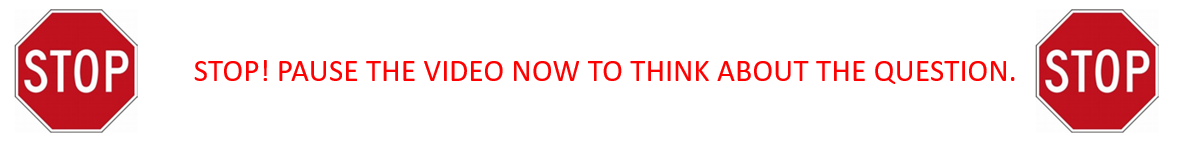 39
Distinct Deals in Bridge
40
Distinct Deals in Bridge
41
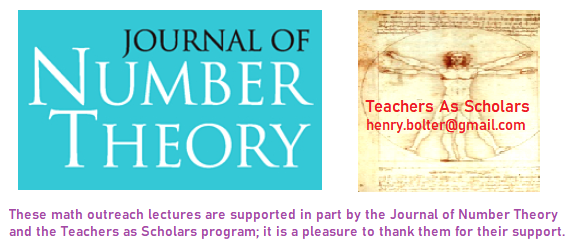 Part IV:            May the Fourth Probabilities
https://web.williams.edu/Mathematics/sjmiller/public_html/math/talks/talks.html
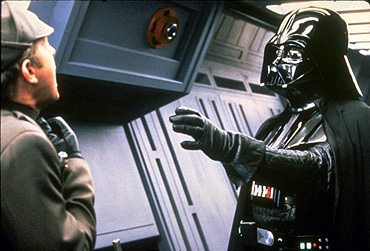 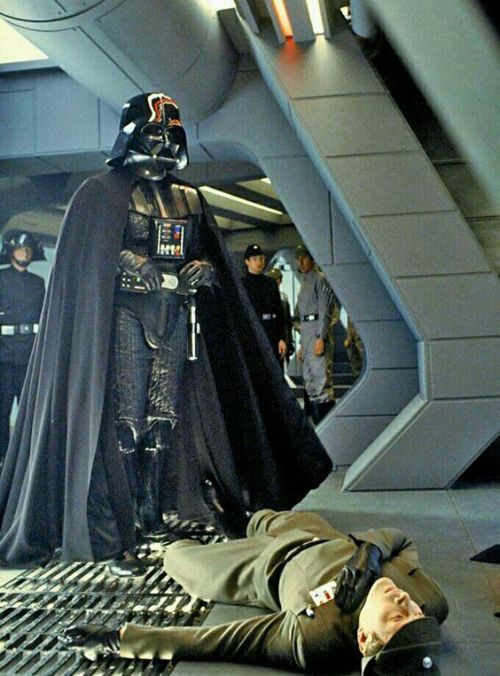 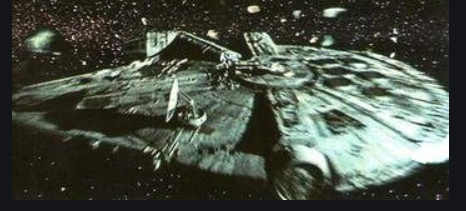 42
Happy Star Wars Day!
43
The Geometric Series Formula (Review)
44
The Geometric Series Converges if |r| < 1: Review
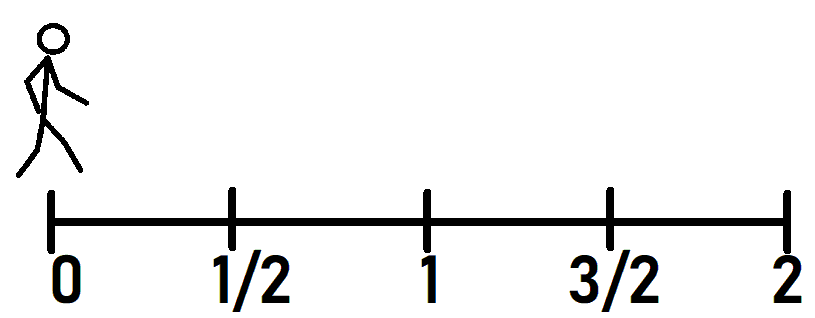 45
The Geometric Series Converges if |r| < 1: Review
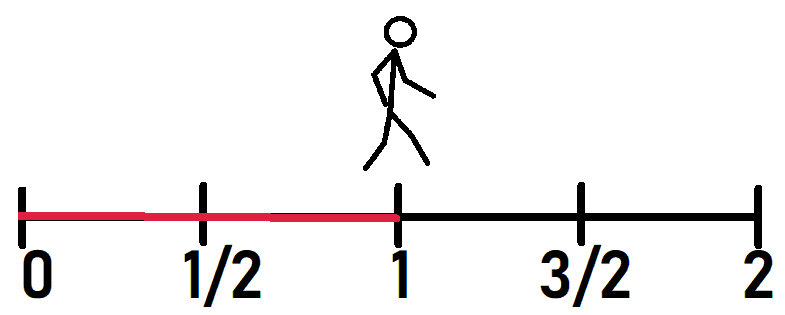 46
The Geometric Series Converges if |r| < 1: Review
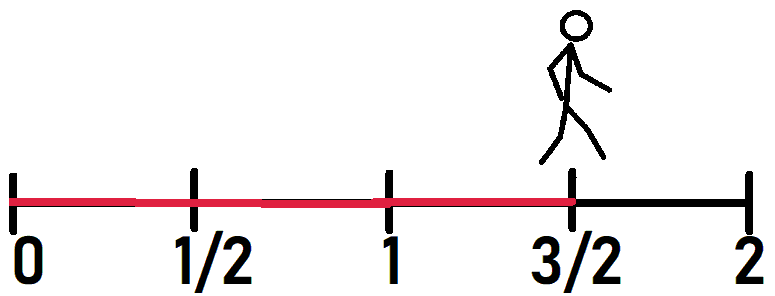 47
The Geometric Series Converges if |r| < 1: Review
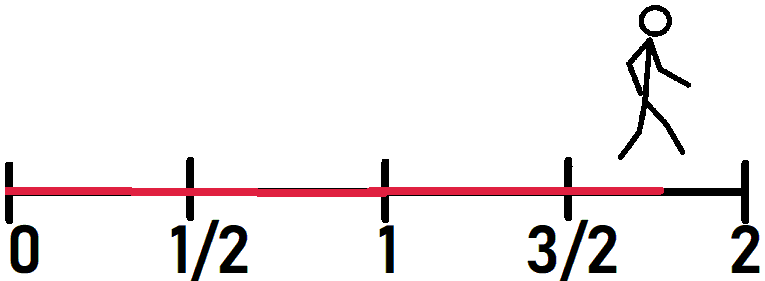 48
The Geometric Series Formula: Review
49
The Geometric Series Formula: Review
50
The Geometric Series Formula: Review
51
The Geometric Series Formula: Review
52
The Darth Vader Problem
Only the Emperor is less forgiving than Darth Vader; one mistake and you are dead! No one seems to fail him twice….








If your probability of failing him on a task is p, how many tasks till you die?
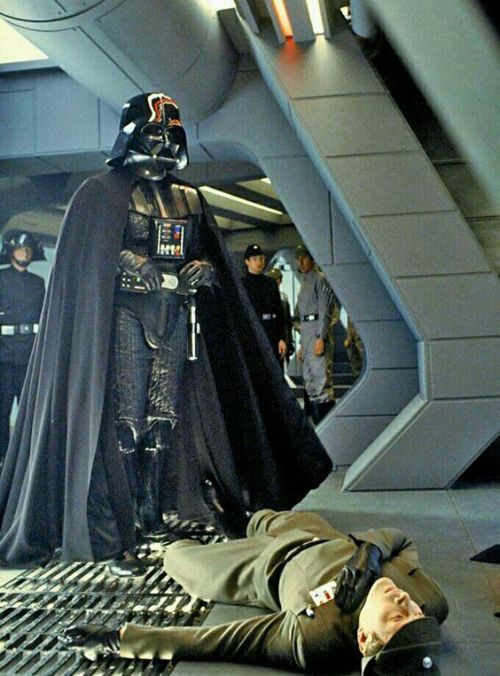 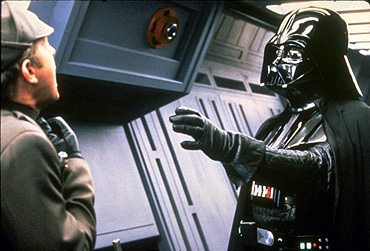 53
The Darth Vader Problem
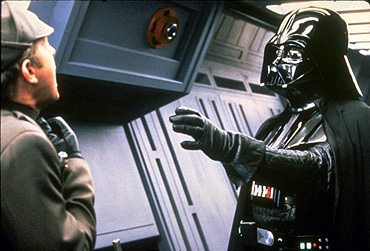 If your probability of failing him on a task is p, 
how many tasks till you die?

Could be unlucky and fail at the first task and die.
Could be very lucky and never fail and live a long, long time….

What is the probability your first failure is on your first task?
What is the probability your first failure is on your second task?
What is the probability your first failure is on your third task?
What is the probability your first failure is on your nth task?
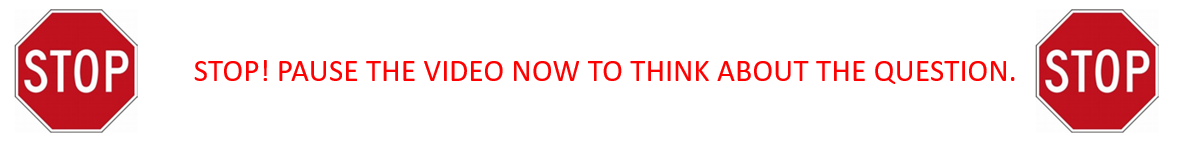 54
The Darth Vader Problem
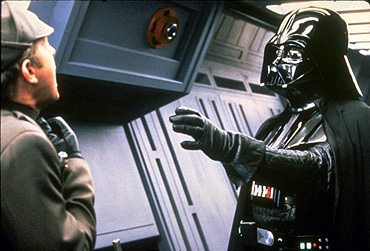 If your probability of failing him on a task is p, 
how many tasks till you die?

Could be unlucky and fail at the first task and die.
Could be very lucky and never fail and live a long, long time….

What is the probability your first failure is on your first task?                 p
What is the probability your first failure is on your second task? (1-p)  p
What is the probability your first failure is on your third task?     (1-p)2 p
What is the probability your first failure is on your nth task?         (1-p)n-1 p
55
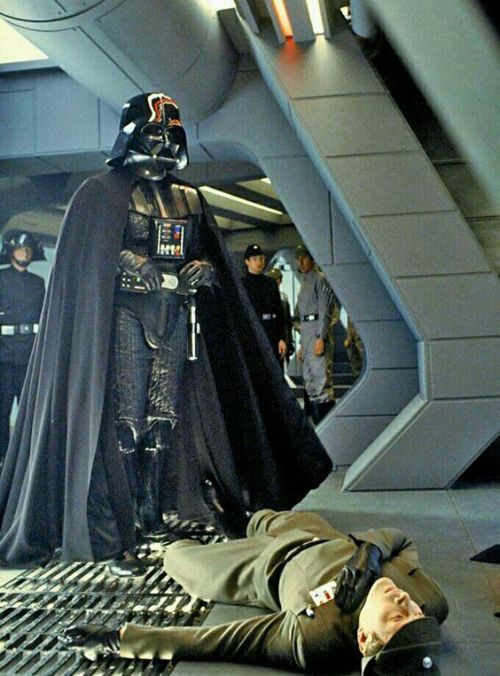 The Darth Vader Problem
56
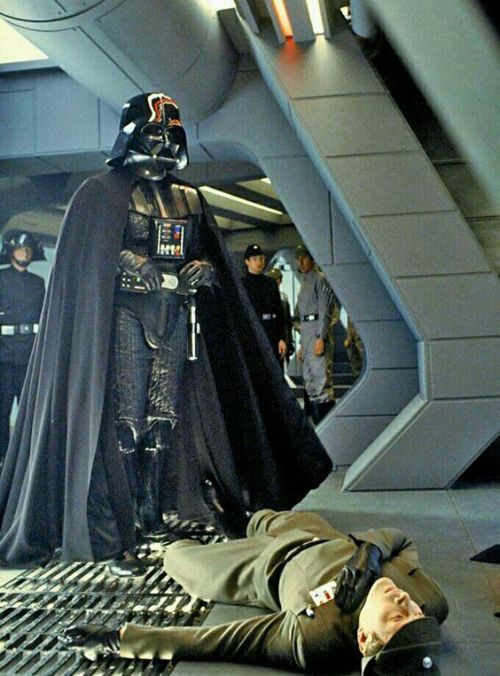 The Darth Vader Problem
57
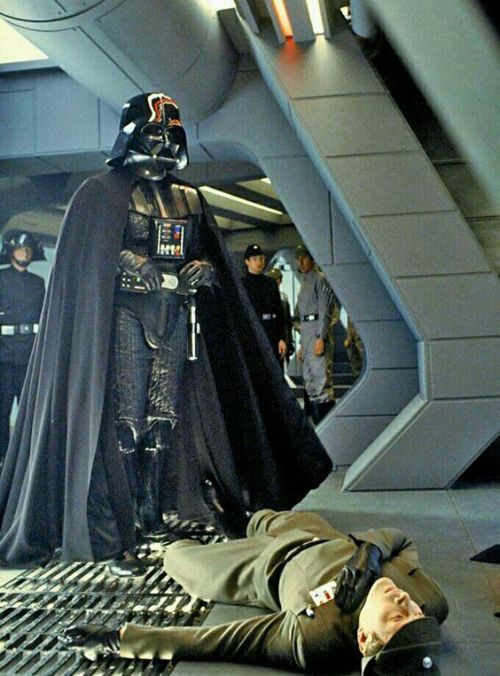 The Darth Vader Problem: LOWER BOUND
58
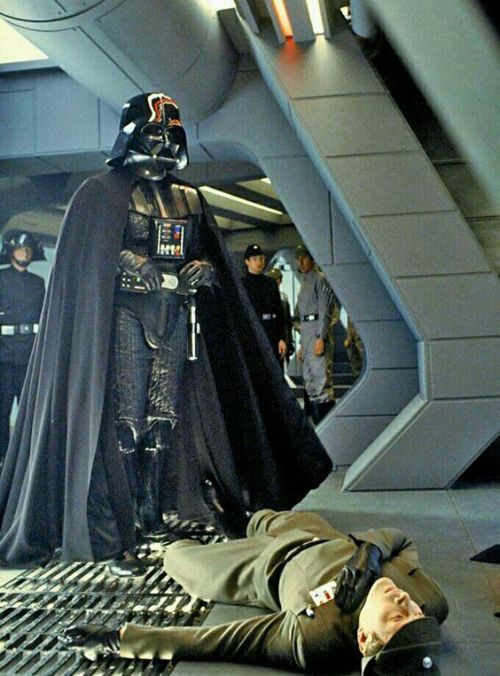 The Darth Vader Problem: LOWER BOUND
59
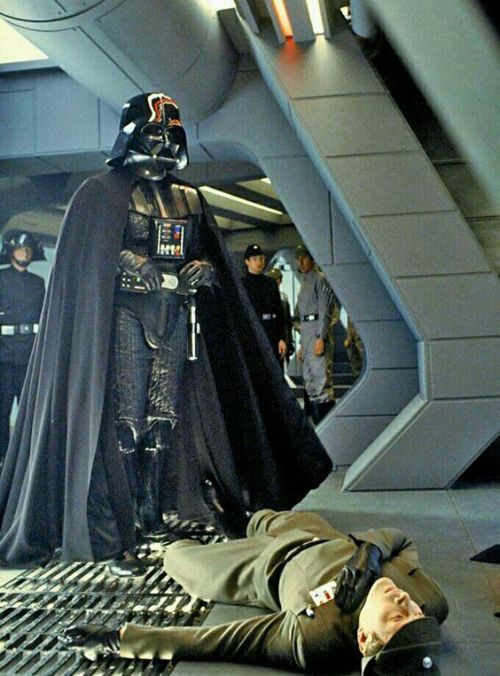 The Darth Vader Problem: UPPER BOUND
60
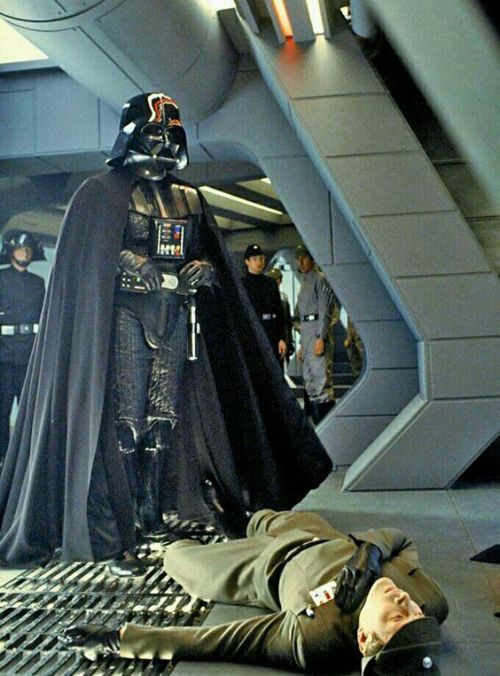 The Darth Vader Problem: UPPER BOUND
61
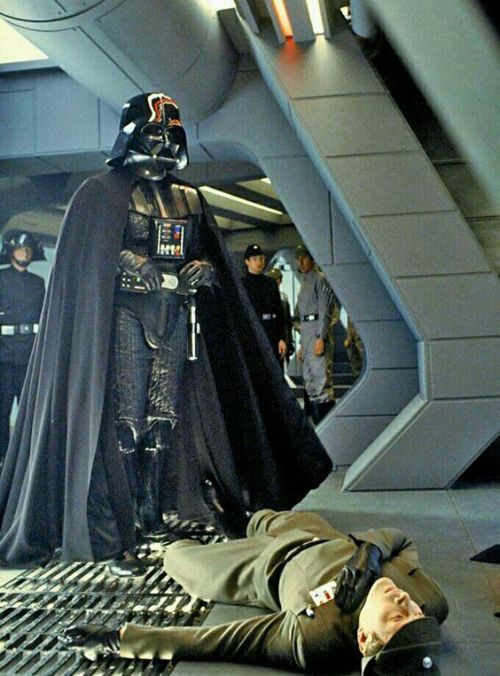 The Darth Vader Problem
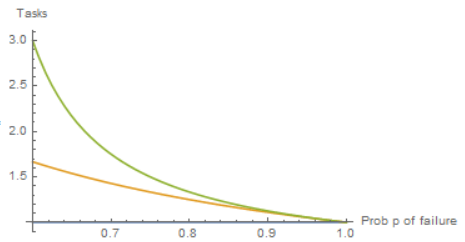 62
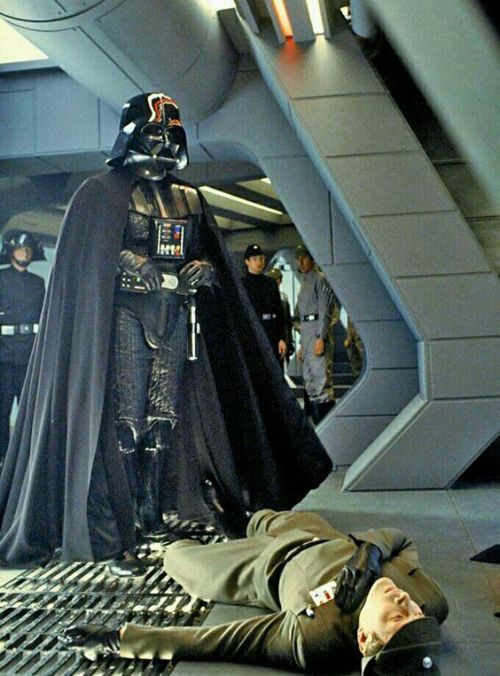 The Darth Vader Problem
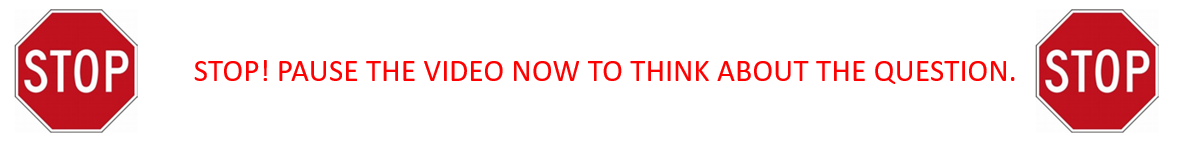 63
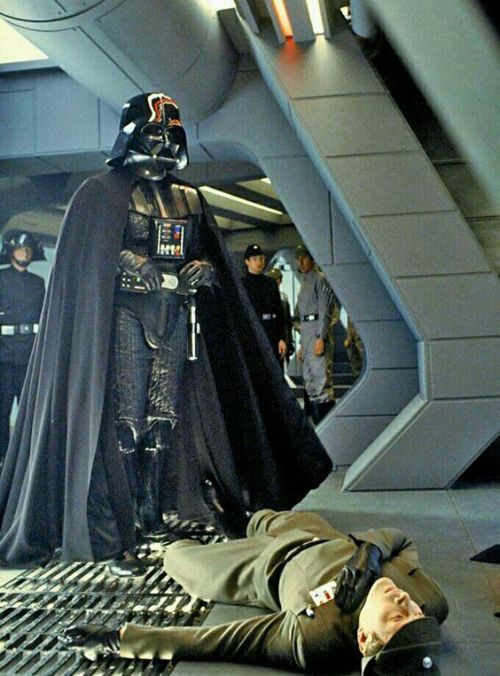 The Darth Vader Problem
64
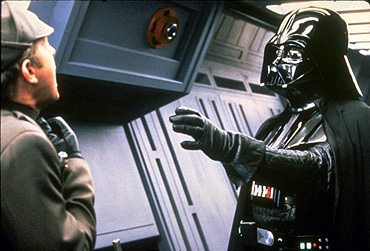 The Darth Vader Problem
65
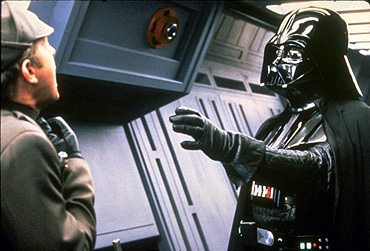 The Darth Vader Problem
66
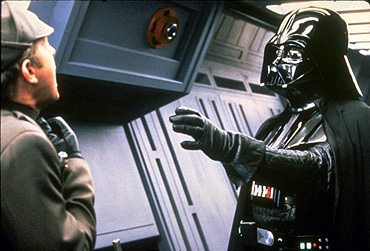 The Darth Vader Problem
67
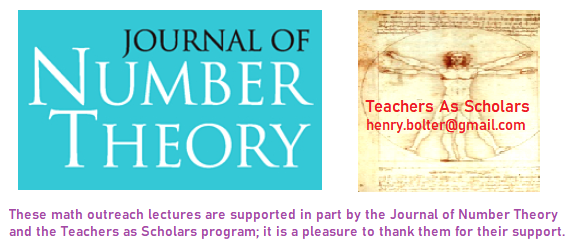 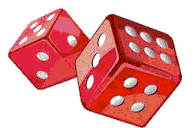 Part V: Die Another Game
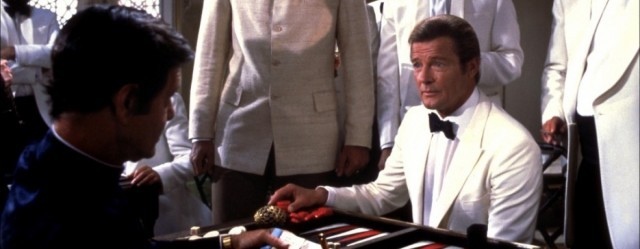 https://youtu.be/tBz2GIxfYXA?t=2
https://web.williams.edu/Mathematics/sjmiller/public_html/math/talks/talks.html
68
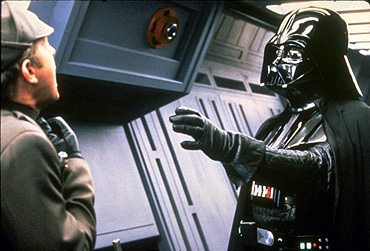 The Darth Vader Problem: Review
Probability of failing a task is p, how many tasks till you die?
Answer: Expect 1/p.

Equivalently, if the probability of a success is p, the number of tasks or tries you need before the first success is 1/p.
69
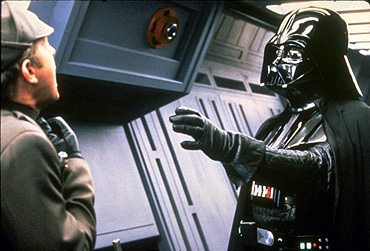 The Sixes Game
Probability of failing a task is p, how many tasks till you die?
Answer: Expect 1/p.

Equivalently, if the probability of a success is p, the number of tasks or tries you need before the first success is 1/p.

We can use this to study a new game!
The sixes game: you roll a fair die until you get a 6. How many rolls do you expect before this happens?
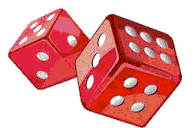 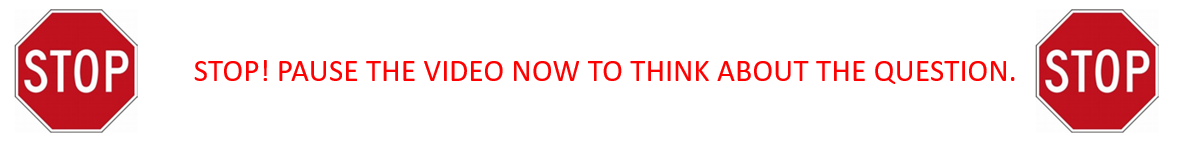 70
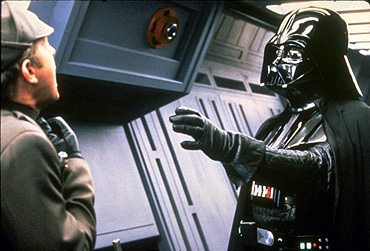 The Sixes Game
Probability of failing a task is p, how many tasks till you die?
Answer: Expect 1/p

Equivalently, if the probability of a success is p, the number of tasks or tries you need before the first success is 1/p.

We can use this to study a new game!
The sixes game: you roll a fair die until you get a 6. How many rolls do you expect before this happens?
Answer: As the probability of rolling a 6 is p = 1/6 (all six outcomes are equally likely) we expect it will take 6 rolls.
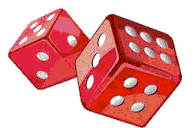 71
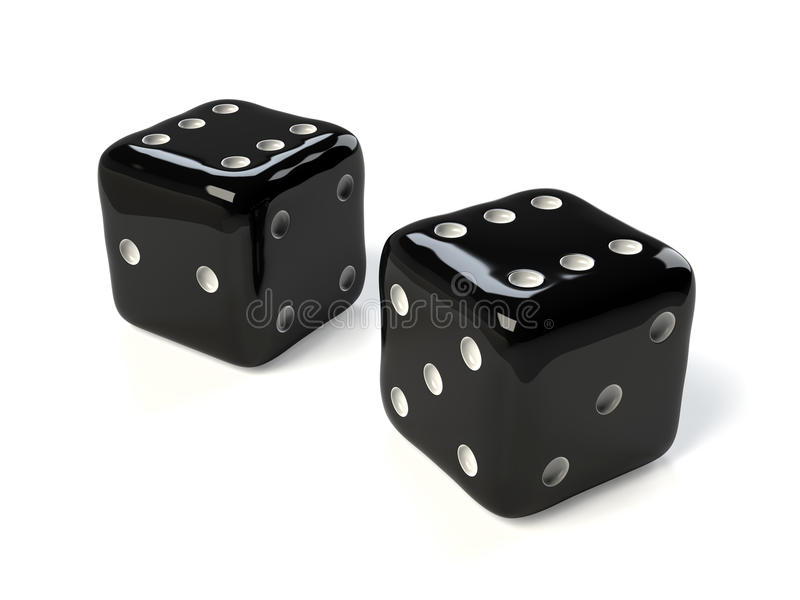 The Double Sixes Game
You have two fair die.
On each turn you can roll one or both of the die.
The goal is to have both show a 6.
Thus once one of the die lands on a 6 you can stop rolling it.

Questions:
How many rolls do you expect before you have double sixes?
What is the probability you win on your first turn? On your second? On your nth?

Can we use the Darth Vader Theorem here? Why or why not?
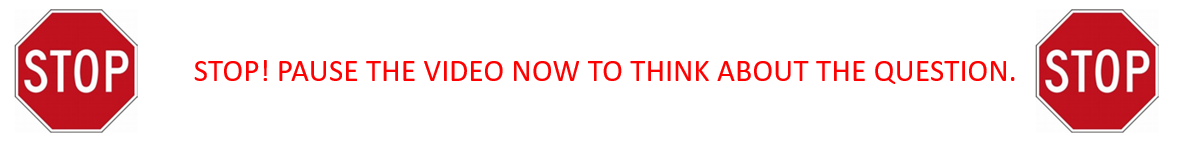 72
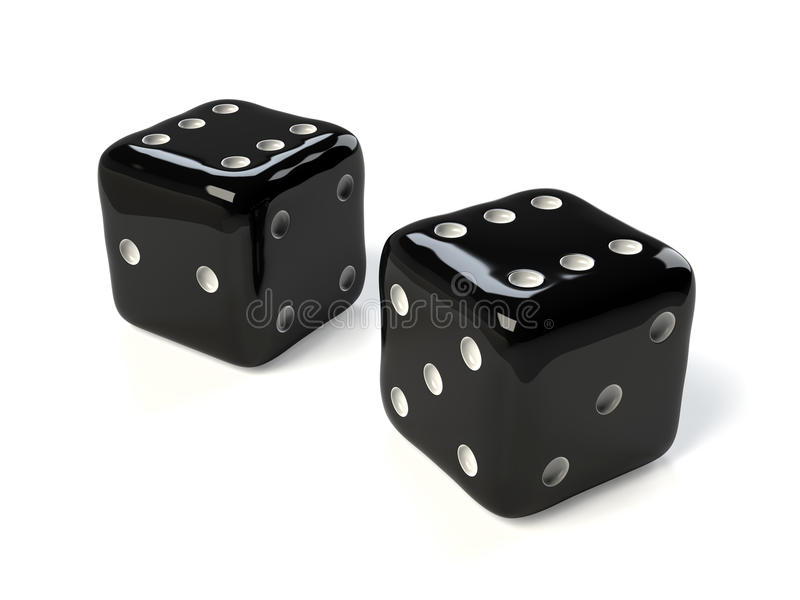 The Double Sixes Game
You have two fair die.
On each turn you can roll one or both of the die.
The goal is to have both show a 6.
Thus once one of the die lands on a 6 you can stop rolling it.

Questions:
How many rolls do you expect before you have double sixes?
What is the probability you win on your first turn? On your second? On your nth?

Can we use the Darth Vader Theorem here? Why or why not?
Hard to use: the difficulty is that our probability of a success is NOT constant; it depends on whether or not we rolled a 6 earlier…. Need a new method.
73
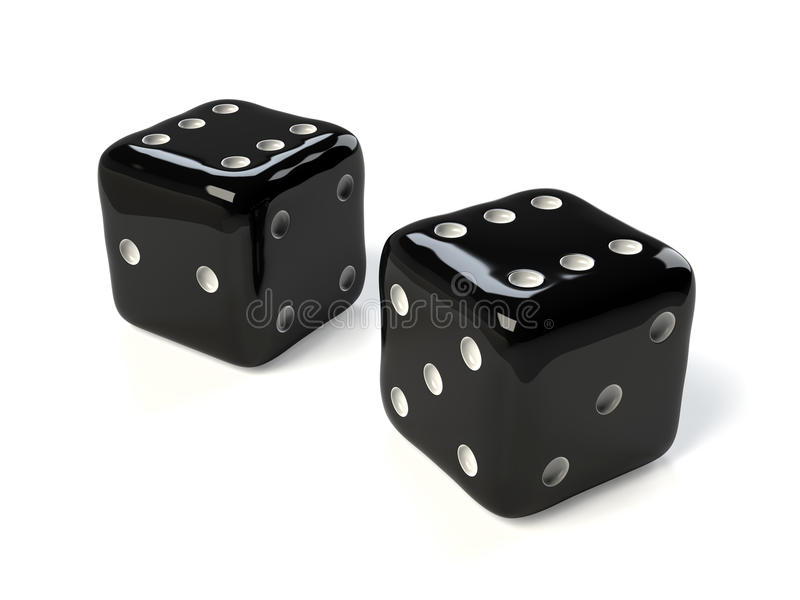 The Double Sixes Game
You have two fair die.
On each turn you can roll one or both of the die.
The goal is to have both show a 6.
Thus once one of the die lands on a 6 you can stop rolling it.

We will first find the probability of winning after a given number of rolls.
It is easy to find the probability of winning on the first roll: It is ???.
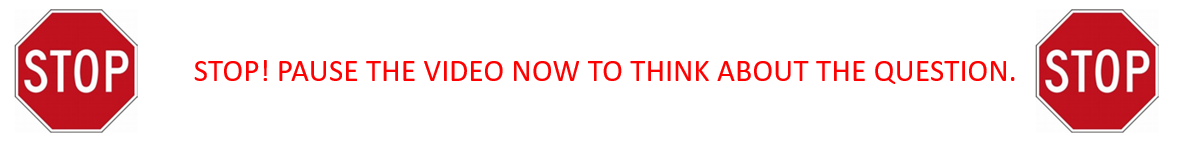 74
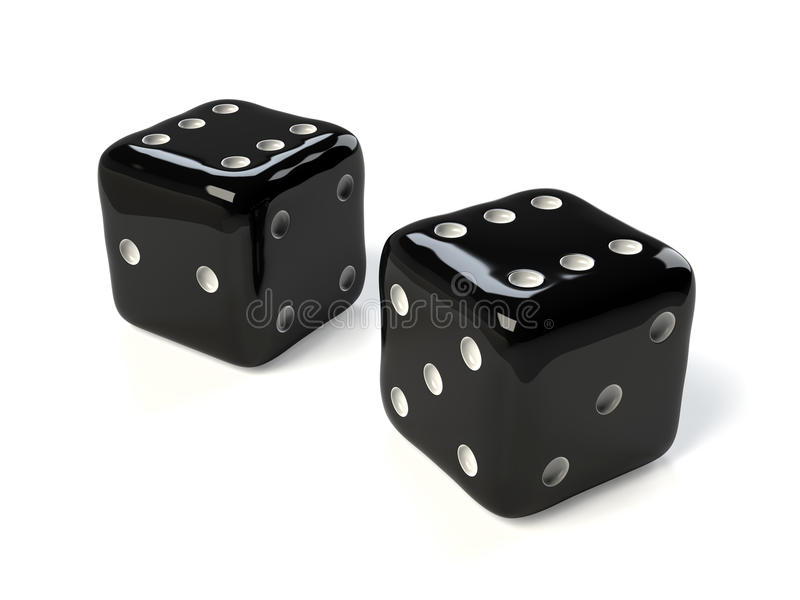 The Double Sixes Game
You have two fair die.
On each turn you can roll one or both of the die.
The goal is to have both show a 6.
Thus once one of the die lands on a 6 you can stop rolling it.

We will first find the probability of winning after a given number of rolls.
It is easy to find the probability of winning on the first roll: It is 1/36.

What is the probability you win on the second roll? It is ???.
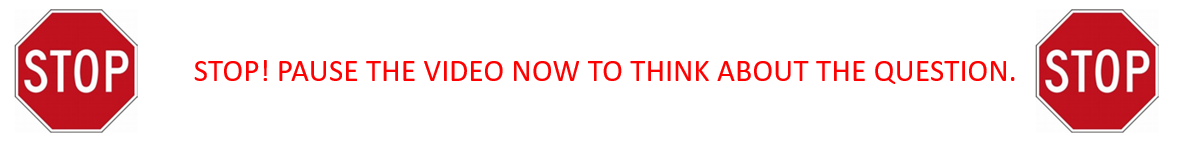 75
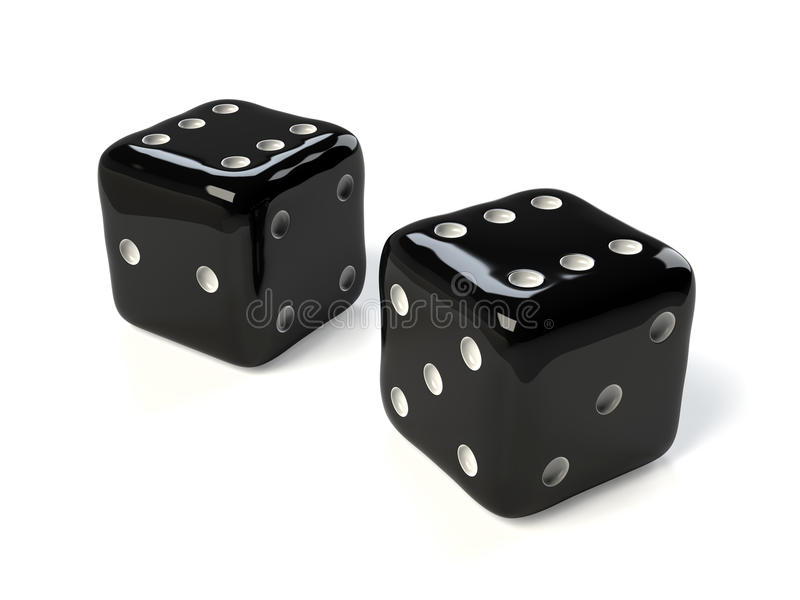 The Double Sixes Game
You have two fair die.
On each turn you can roll one or both of the die.
The goal is to have both show a 6.
Thus once one of the die lands on a 6 you can stop rolling it.

We will first find the probability of winning after a given number of rolls.
It is easy to find the probability of winning on the first roll: It is 1/36.

What is the probability you win on the second roll? It is
10/36 * 1/6 + 25/36 * 1/36. But why???
76
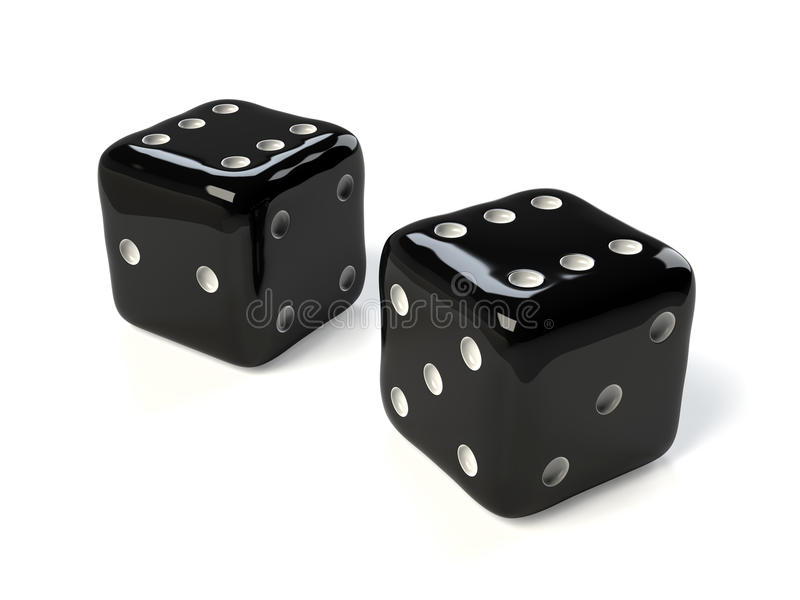 The Double Sixes Game
You have two fair die. On each turn you can roll one or both of the die.
The goal is to have both show a 6. Thus once one of the die lands on a 6 you can stop rolling it.
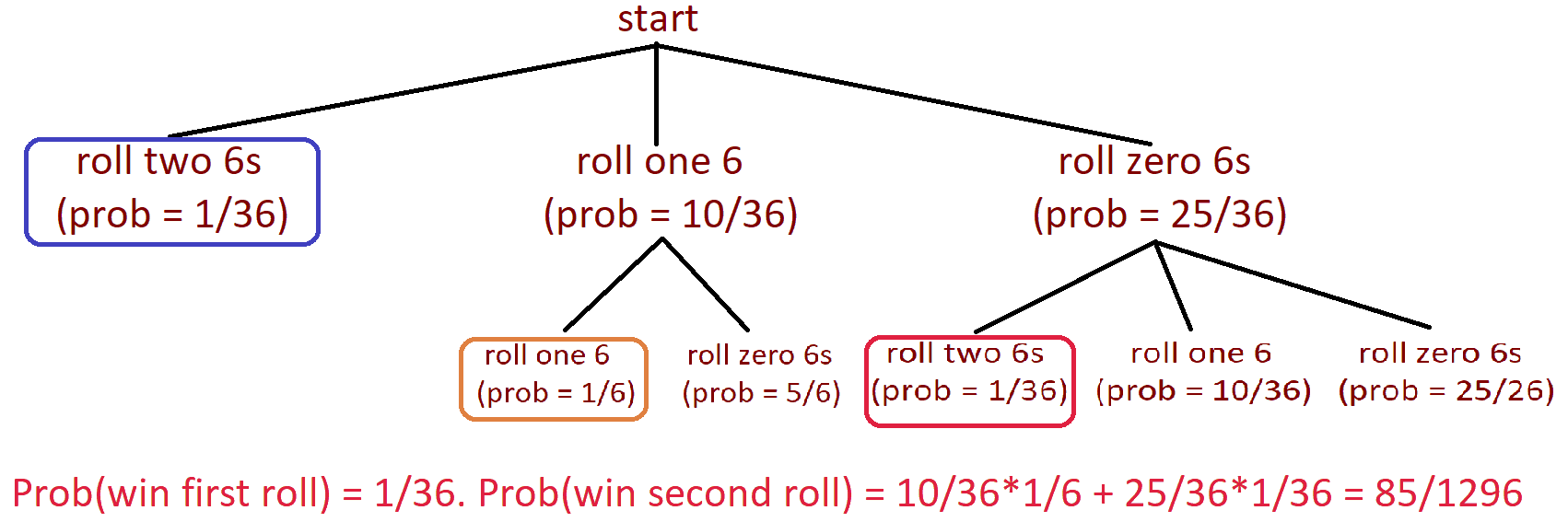 77
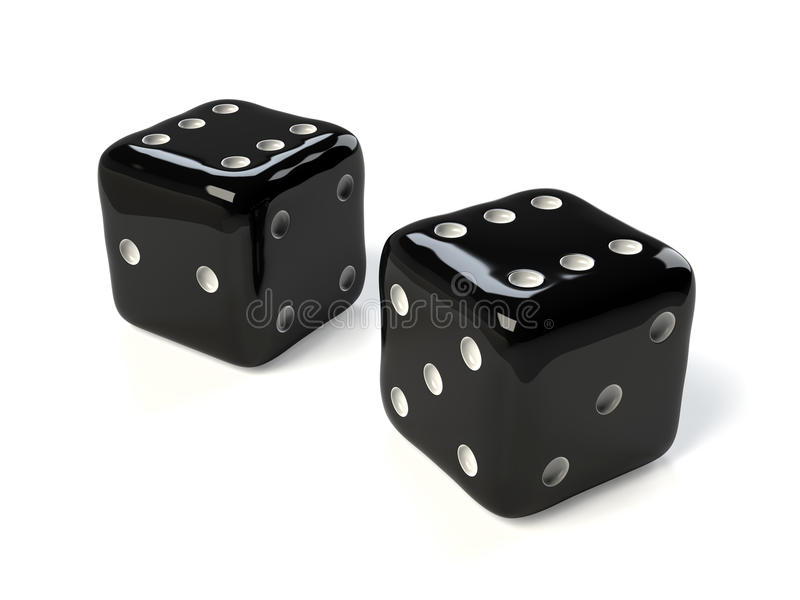 Great Probability Results
We can continue the analysis, but there are more and more branches as we go down.

We introduce a WONDERFUL idea in probability:
The Law of Complementary Events: If the probability something happens is p, then the probability it does not happen is ????.
78
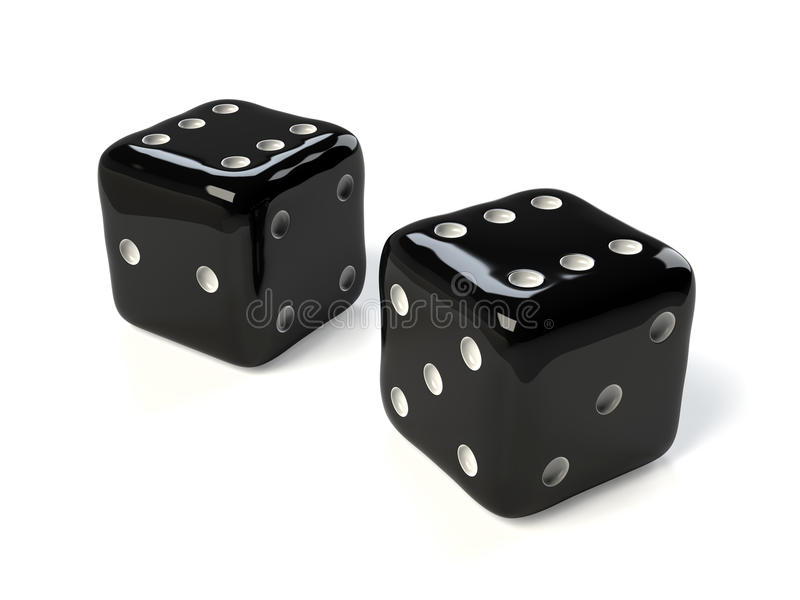 Great Probability Results
We can continue the analysis, but there are more and more branches as we go down.

We introduce a WONDERFUL idea in probability:
The Law of Complementary Events: If the probability something happens is p, then the probability it does not happen is 1-p.
79
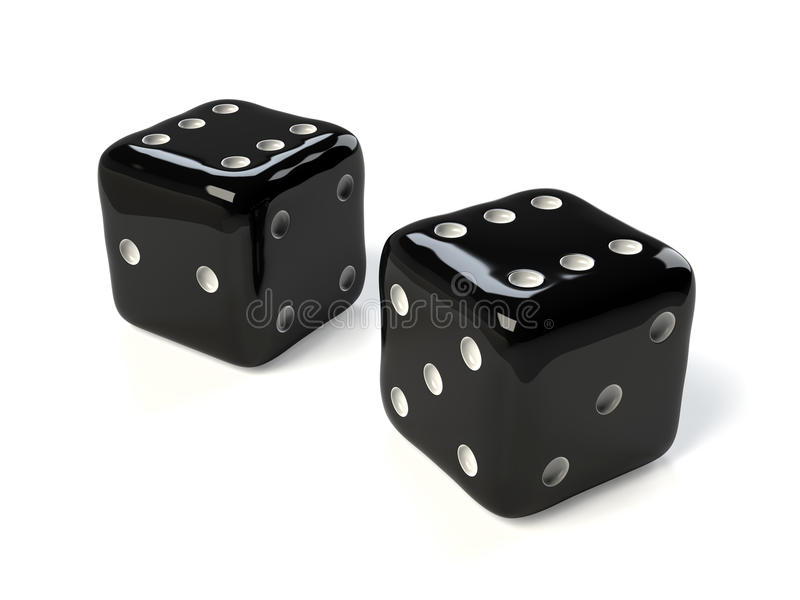 Great Probability Results
We introduce another WONDERFUL idea in probability:
The Law of Double Counting: The probability A or B happens is the sum of the probability each happens minus the probability they both happen:
Prob(A or B) = Prob(A) + Prob(B) – Prob(A and B).
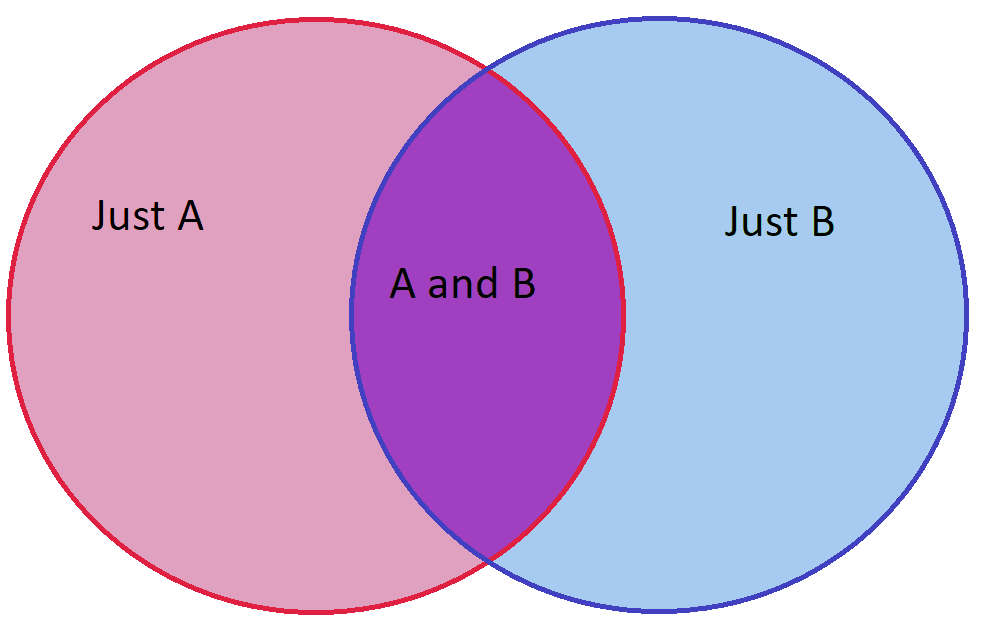 80
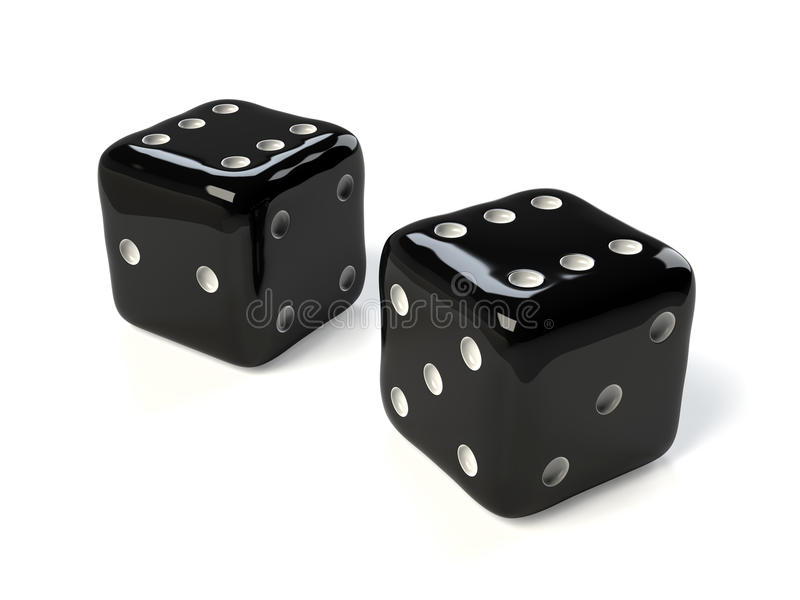 The Double Sixes Game
You have two fair die. On each turn you can roll one or both of the die.
Want both to show a 6. Once one of the die lands on a 6 you can stop rolling it.





What is the probability we win by the nth turn?
It is 1 minus the probability we have NOT won. 
What is the probability we haven’t won? It is ???.
The Law of Complementary Events: If the probability something happens is p, then the probability it does not happen is 1-p.
The Law of Double Counting: The probability A or B happens is the sum of the probability each happens minus the probability they both happen:
Prob(A or B) = Prob(A) + Prob(B) – Prob(A and B).
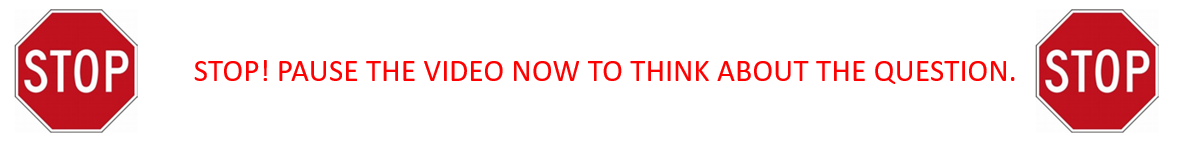 81
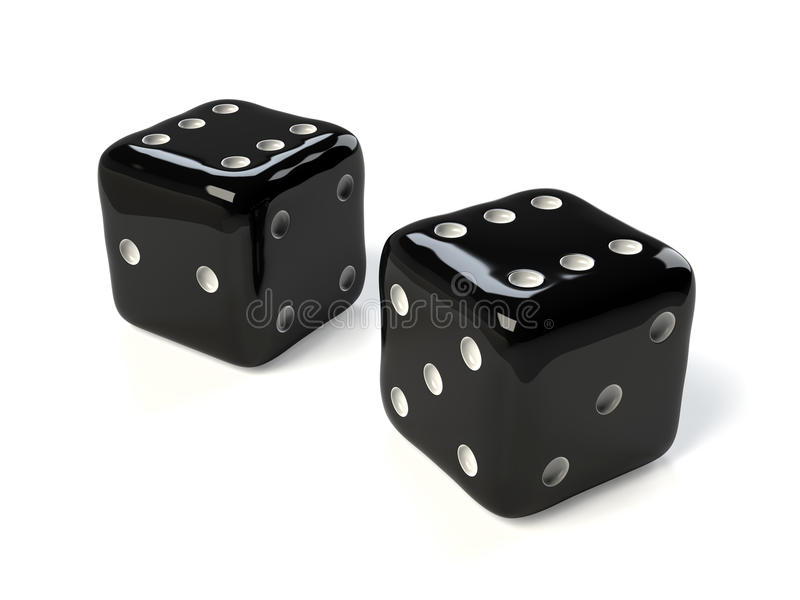 The Double Sixes Game
You have two fair die. On each turn you can roll one or both of the die.
Want both to show a 6. Once one of the die lands on a 6 you can stop rolling it.





What is the probability we win by the nth turn?
It is 1 minus the probability we have NOT won. 
What is the probability we haven’t won? It is (5/6)n + (5/6)n – (25/36)n.
Where did this come from? It is the probability the first die is never a 6 PLUS the probability the second is never a six, MINUS the probability neither die is ever a 6 (we must subtract as we we DOUBLE COUNTED that that probability).
The Law of Complementary Events: If the probability something happens is p, then the probability it does not happen is 1-p.
The Law of Double Counting: The probability A or B happens is the sum of the probability each happens minus the probability they both happen:
Prob(A or B) = Prob(A) + Prob(B) – Prob(A and B).
82
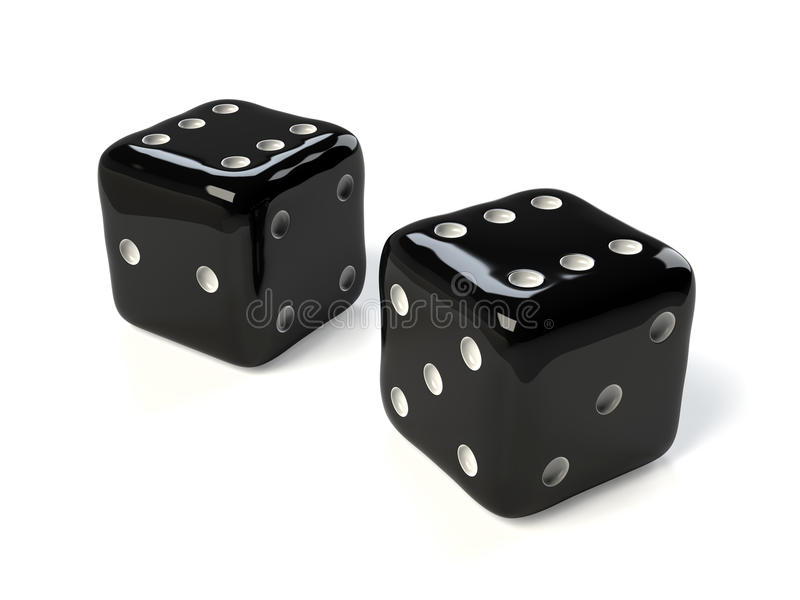 The Double Sixes Game
You have two fair die. On each turn you can roll one or both of the die.
The goal is to have both show a 6. Thus once one of the die lands on a 6 you can stop rolling it.



What is the probability we win BY the nth turn? 1 – 2*(5/6)n + (25/36)n.
It is 1 minus the probability we have NOT won. 
What is the probability we haven’t won? It is (5/6)n + (5/6)n – (25/36)n.
So…, what is the probability we win ON the nth turn?
The Law of Complementary Events: If the probability something happens is p, then the probability it does not happen is 1-p.
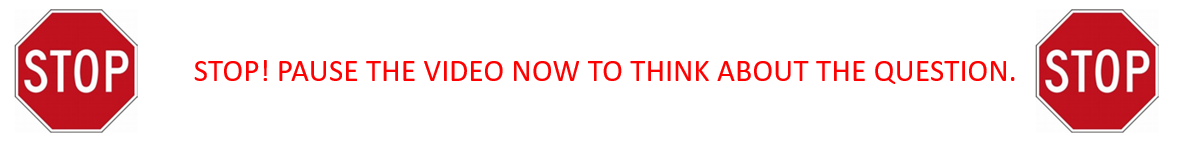 83
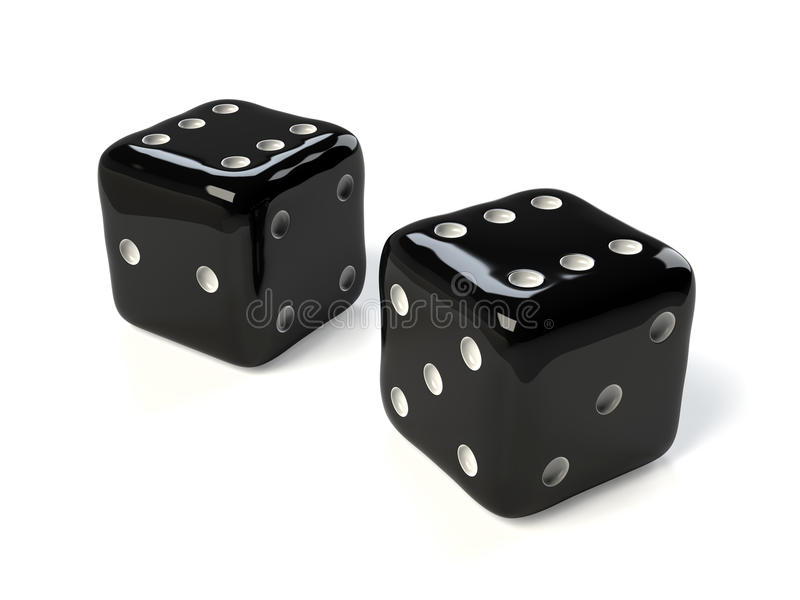 The Double Sixes Game
You have two fair die. On each turn you can roll one or both of the die.
The goal is to have both show a 6. Thus once one of the die lands on a 6 you can stop rolling it.



What is the probability we win BY the nth turn? 1 – 2*(5/6)n + (25/36)n.
It is 1 minus the probability we have NOT won. 
What is the probability we haven’t won? It is (5/6)n + (5/6)n – (25/36)n.
So…, what is the probability we win ON the nth turn?
It is the probability we win BY the nth turn MINUS the probability we win BY the (n-1)st turn! (1 – 2*(5/6)n + (25/36)n) – (1 – 2*(5/6)n-1 + (25/36)n-1)
The Law of Complementary Events: If the probability something happens is p, then the probability it does not happen is 1-p.
84
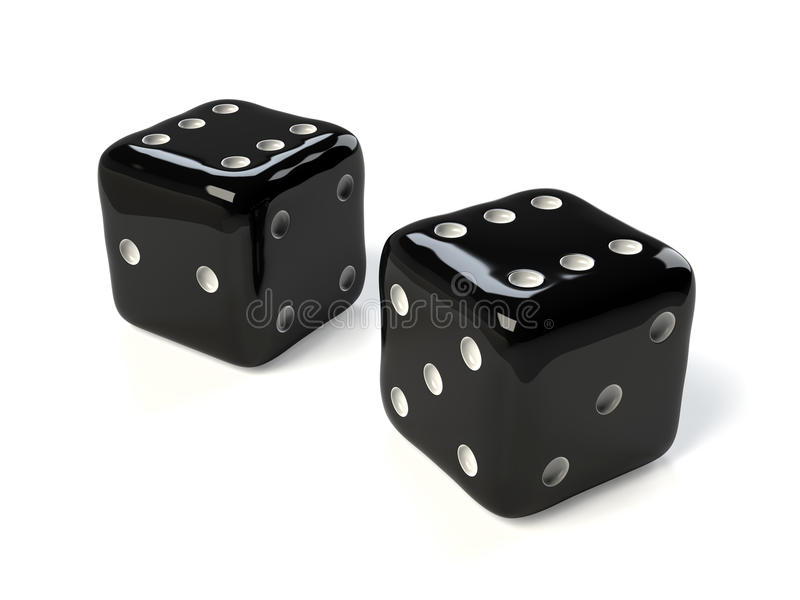 The Double Sixes Game
You have two fair die. On each turn you can roll one or both of the die.
The goal is to have both show a 6. Thus once one of the die lands on a 6 you can stop rolling it.



What is the probability we win BY the nth turn? 1 – 2*(5/6)n + (25/36)n.
It is 1 minus the probability we have NOT won. 
What is the probability we haven’t won? It is (5/6)n + (5/6)n – (25/36)n.
So…, what is the probability we win ON the nth turn?
It is the probability we win BY the nth turn MINUS the probability we win BY the (n-1)st turn!  (2/6)(5/6)n-1 – (11/36)(25/36)n-1.
The Law of Complementary Events: If the probability something happens is p, then the probability it does not happen is 1-p.
85
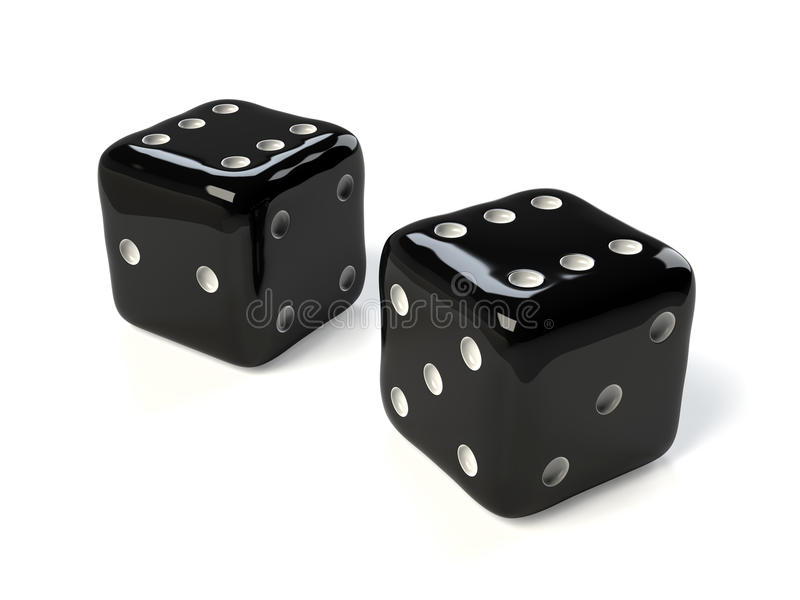 The Double Sixes Game
You have two fair die. On each turn you can roll one or both of the die.
The goal is to have both show a 6. Thus once one of the die lands on a 6 you can stop rolling it.
Probability win on nth turn: (2/6)(5/6)n-1 – (11/36)(25/36)n-1.





              100 trials                                 10,000 trials                      100,000 trials
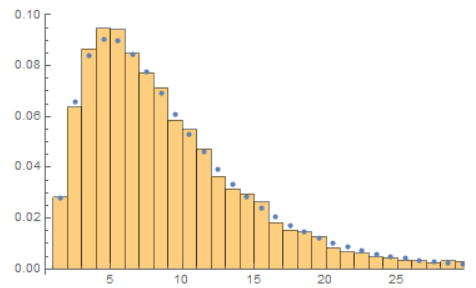 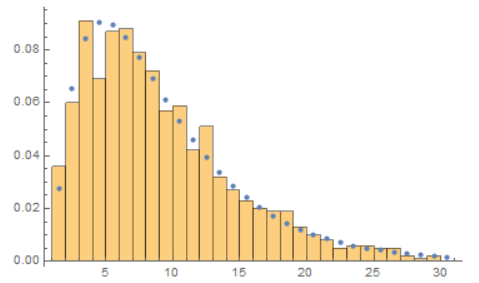 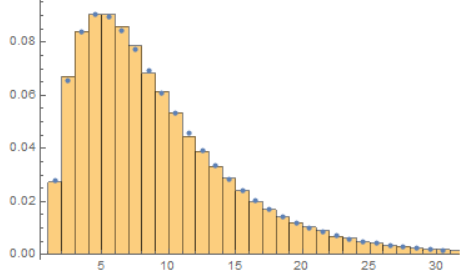 86
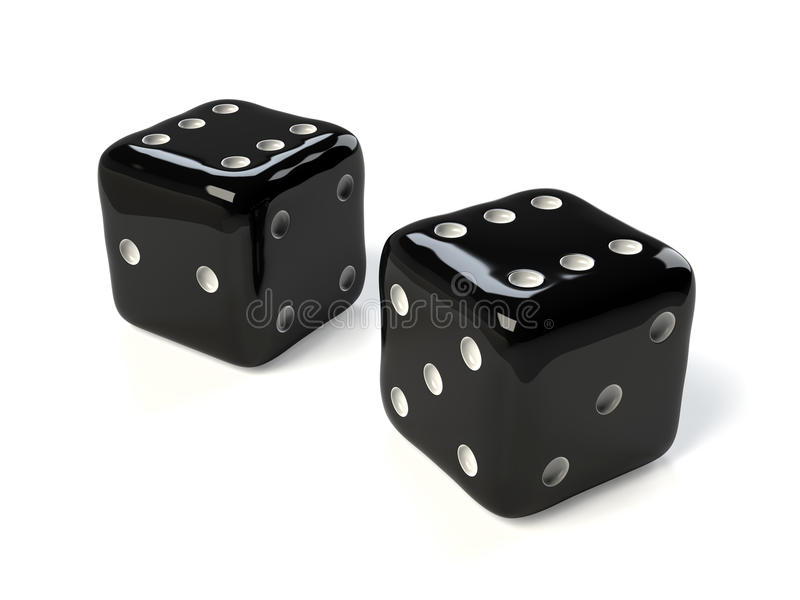 The Double Sixes Game: Code
Mathematica code to simulate
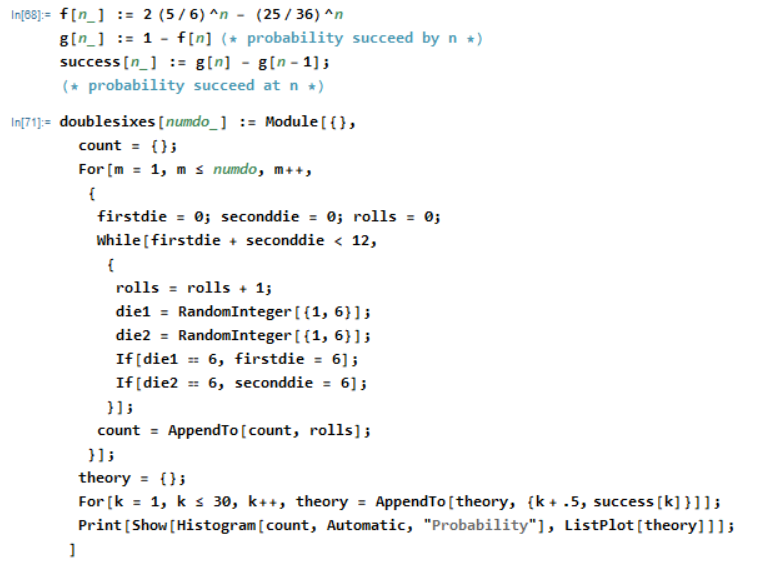 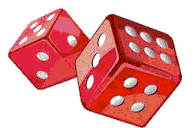 87
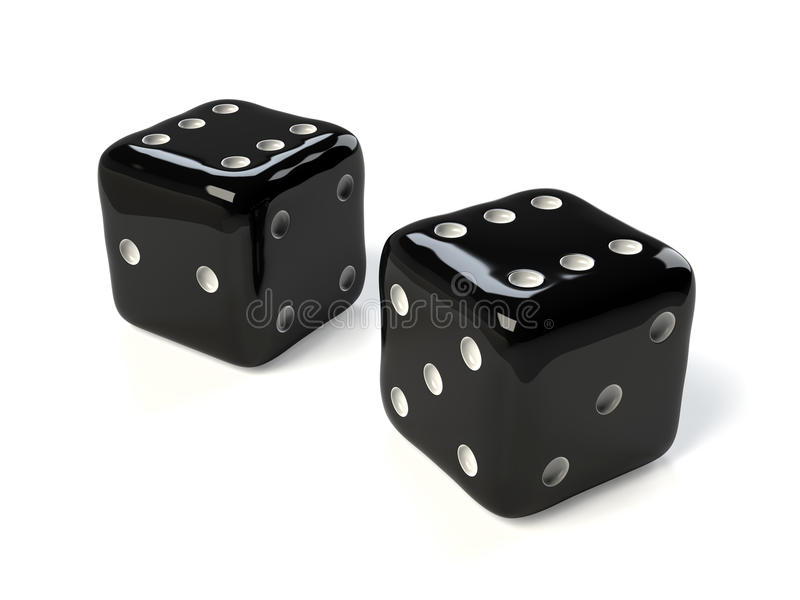 The Double Sixes Game: Expected Value
Need the FULL strength of the Darth Vader Theorem (friendly version).
88
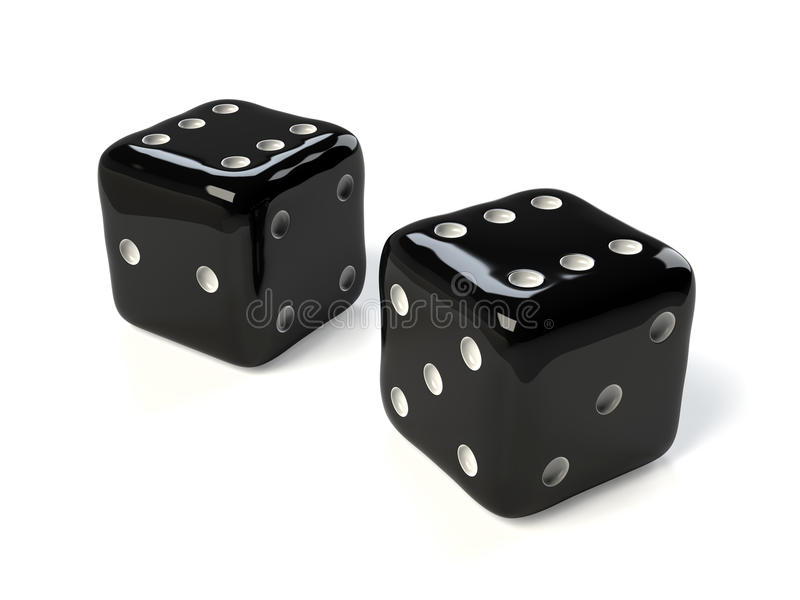 The Double Sixes Game: Expected Value
89
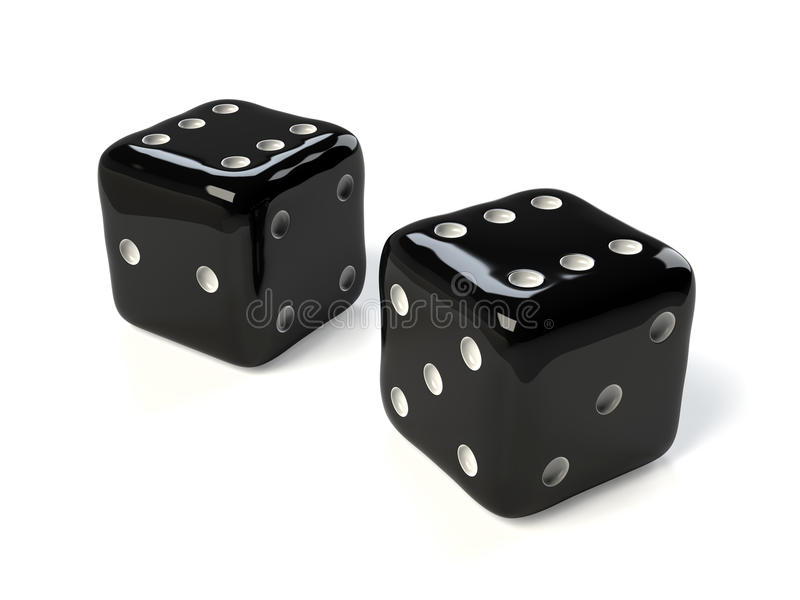 The Double Sixes Game: Expected Value
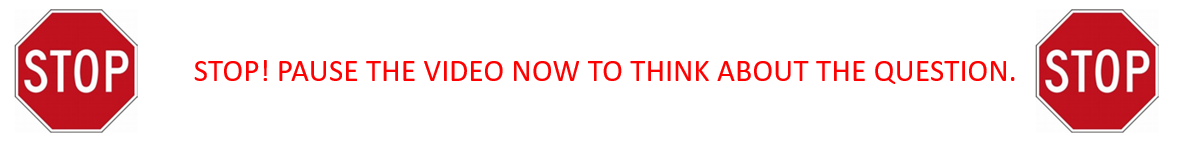 90
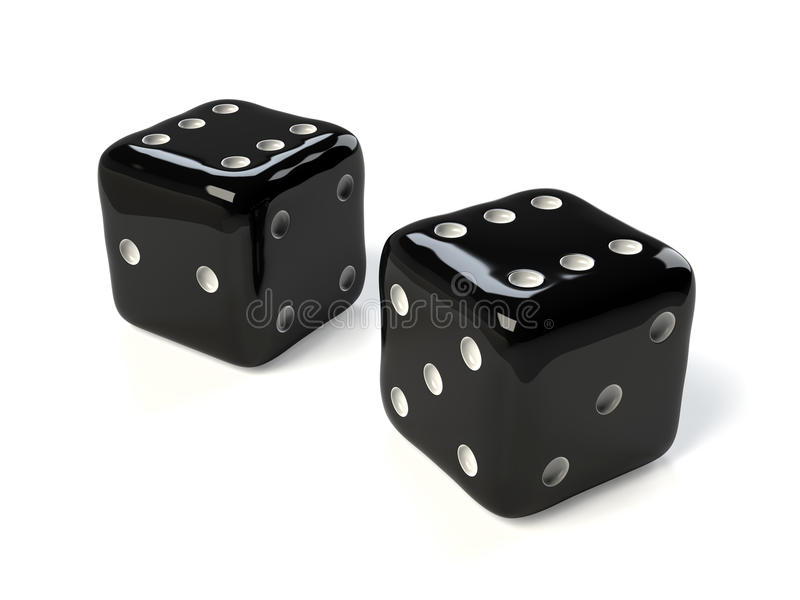 The Double Sixes Game: Expected Value
91
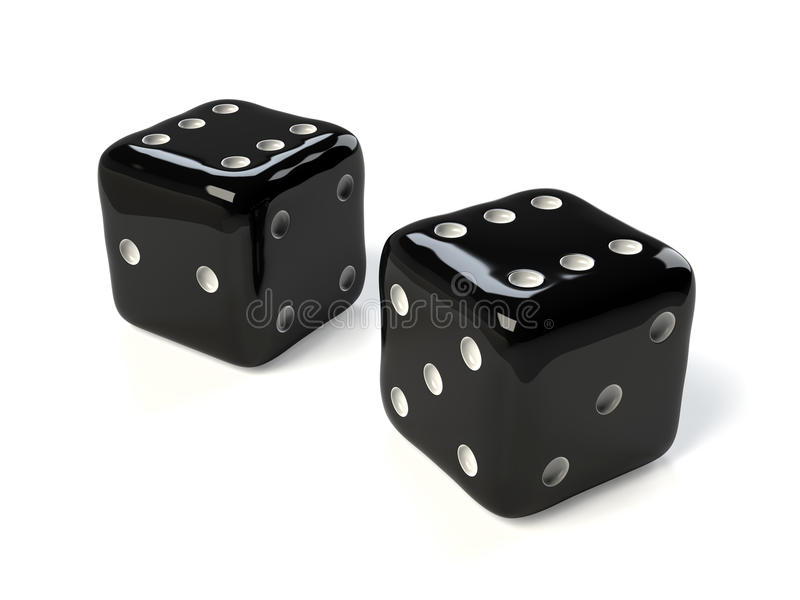 The Double Sixes Game: Expected Value
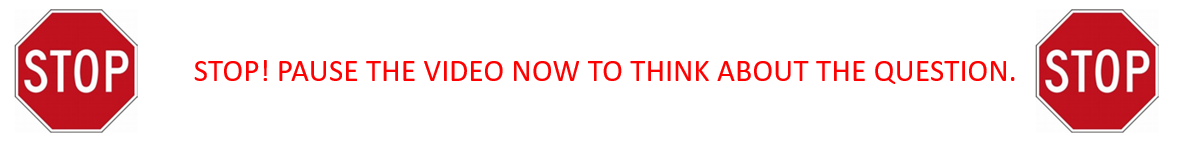 92
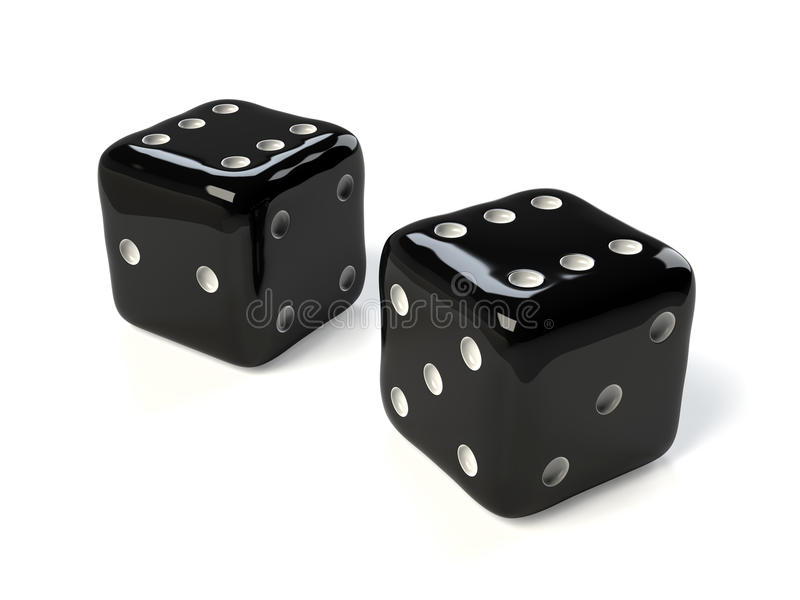 The Double Sixes Game: Expected Value
93
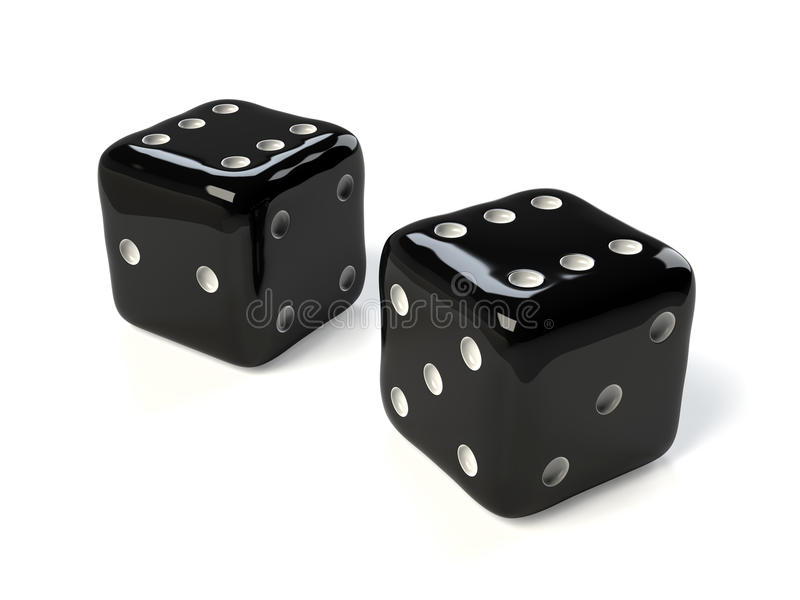 The Double Sixes Game: Expected Value
94
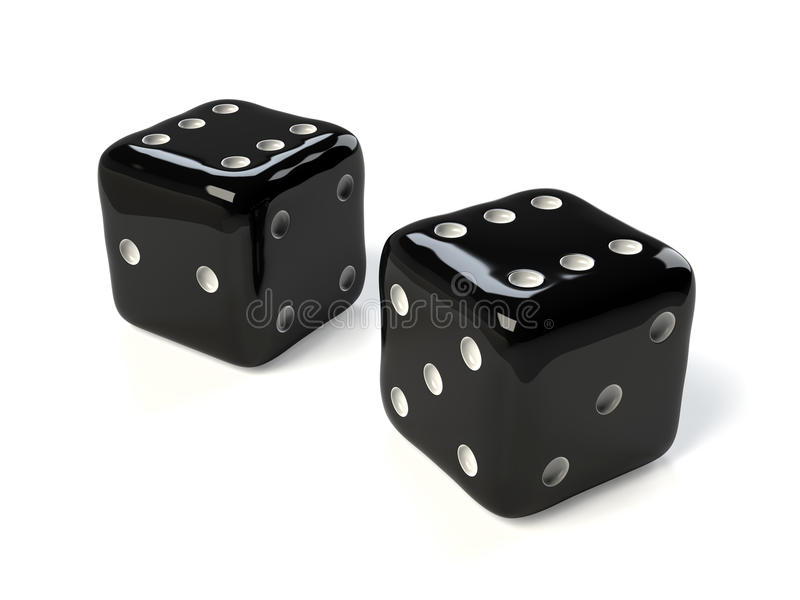 The Double Sixes Game: Expected Value
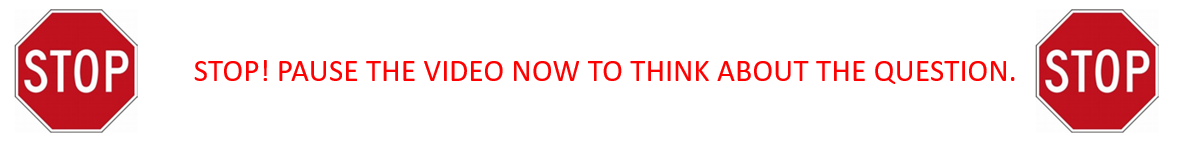 95
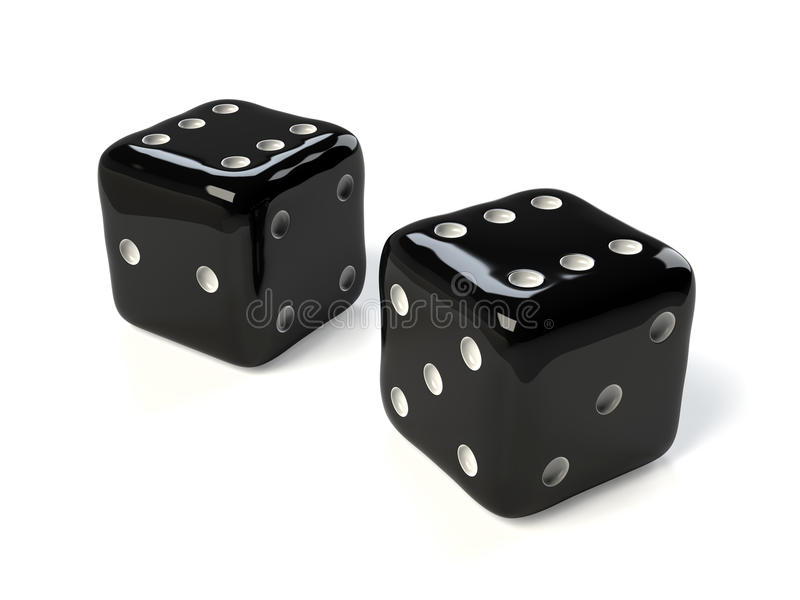 The Double Sixes Game: Expected Value
96
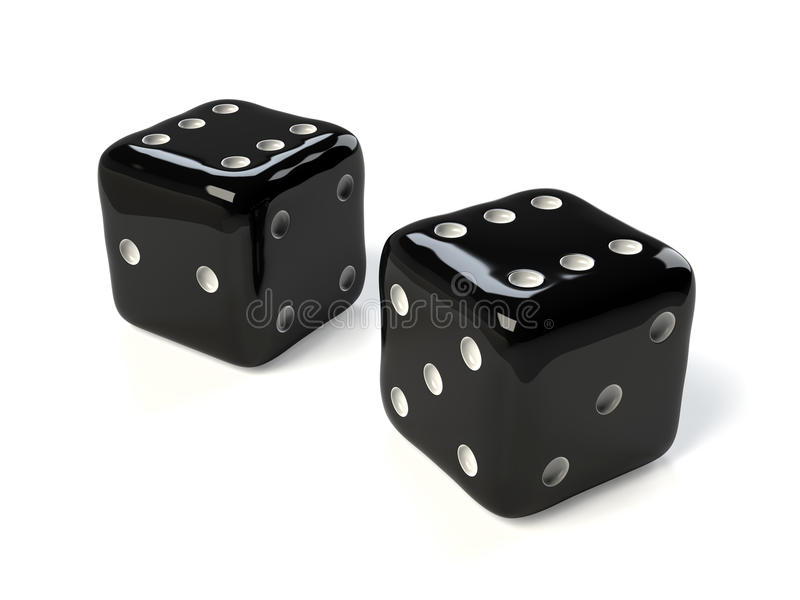 Review: Big Takeaways
The Law of Complementary Events: If the probability something happens is p, then the probability it does not happen is 1-p.
The Law of Double Counting: The probability A or B happens is the sum of the probability each happens minus the probability they both happen:
Prob(A or B) = Prob(A) + Prob(B) – Prob(A and B).
The Power of Algebra: Sometimes have to do a bit of algebraic manipulations to make what you have look like something you know.
97
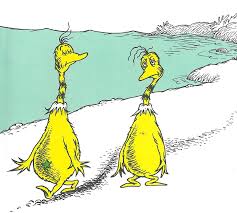 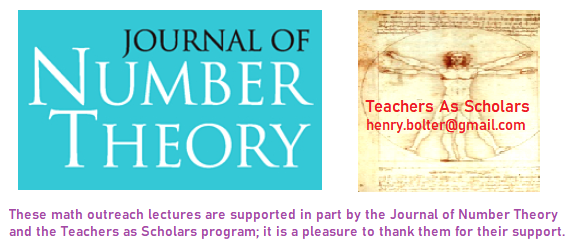 Part VI:            Bridge Hands: Long Suits
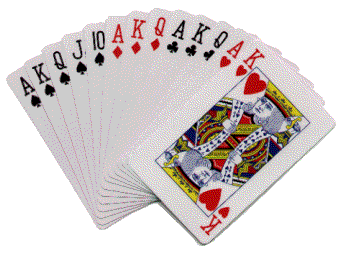 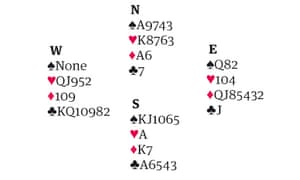 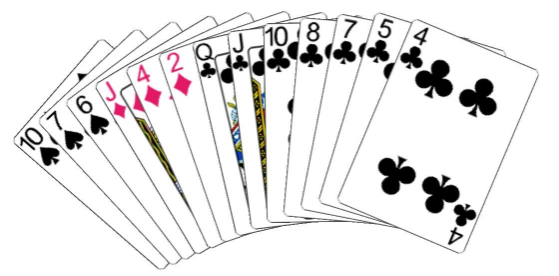 https://web.williams.edu/Mathematics/sjmiller/public_html/math/talks/talks.html
98
Review: nCr
99
Review: Distinct Deals in Bridge
100
Long Suits in Bridge
In a hand of bridge, each of the four players is dealt 13 cards. It does not matter what order you get the cards, only which cards you get. 

What is the probability you are dealt at least 7 cards in a suit?
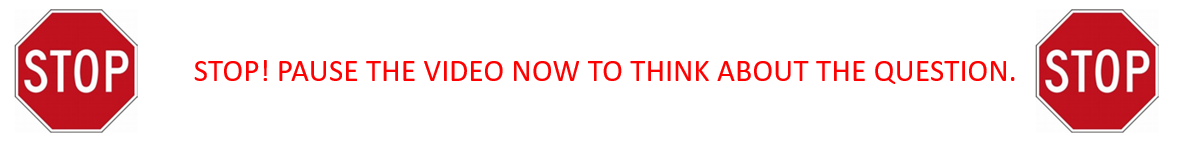 101
Long Suits in Bridge
In a hand of bridge, each of the four players is dealt 13 cards. It does not matter what order you get the cards, only which cards you get. 

What is the probability you are dealt at least 7 cards in a suit?

Break a hard problem into a lot of easier problems.
Note cannot have two 7 card suits (this is why we start with 7 and not 6!).

It is Prob(exactly one 7 card suit) + … + Prob(exactly one 13 card suit).

What are these probabilities? What is Prob(exactly one 7 card suit)?
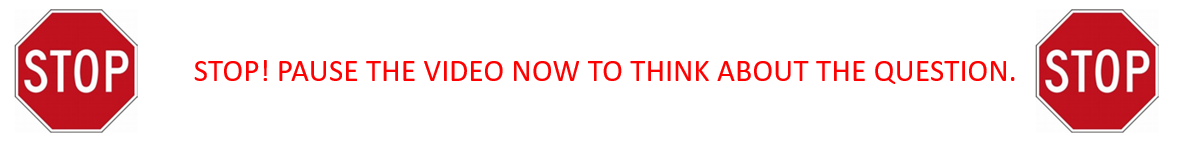 102
Long Suits in Bridge
103
Long Suits in Bridge
104
Long Suits in Bridge
105
Long Suits in Bridge
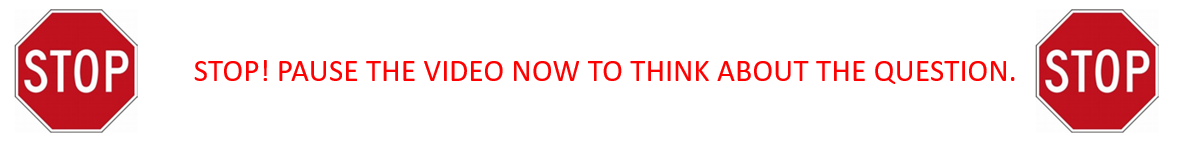 106
Long Suits in Bridge
107
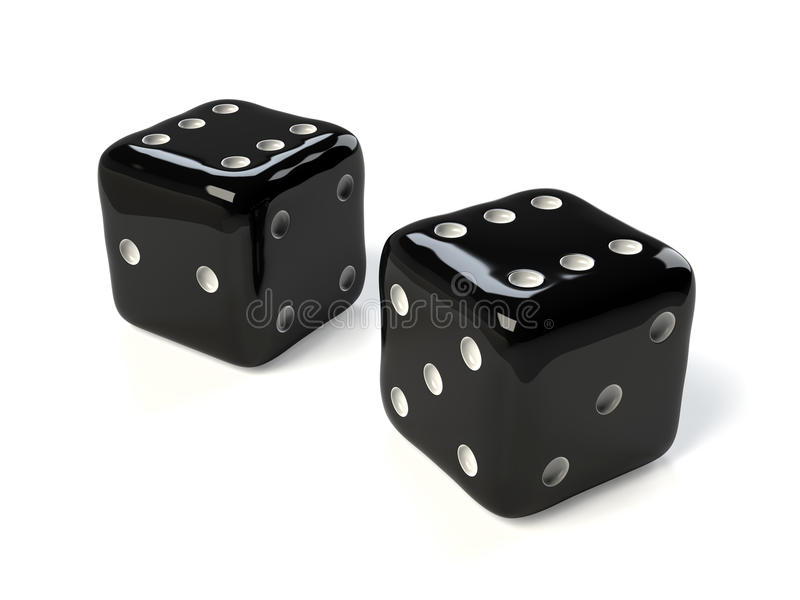 Recall a Great Probability Result
We recall a WONDERFUL idea in probability:
The Law of Double Counting: The probability A or B happens is the sum of the probability each happens minus the probability they both happen:
Prob(A or B) = Prob(A) + Prob(B) – Prob(A and B).
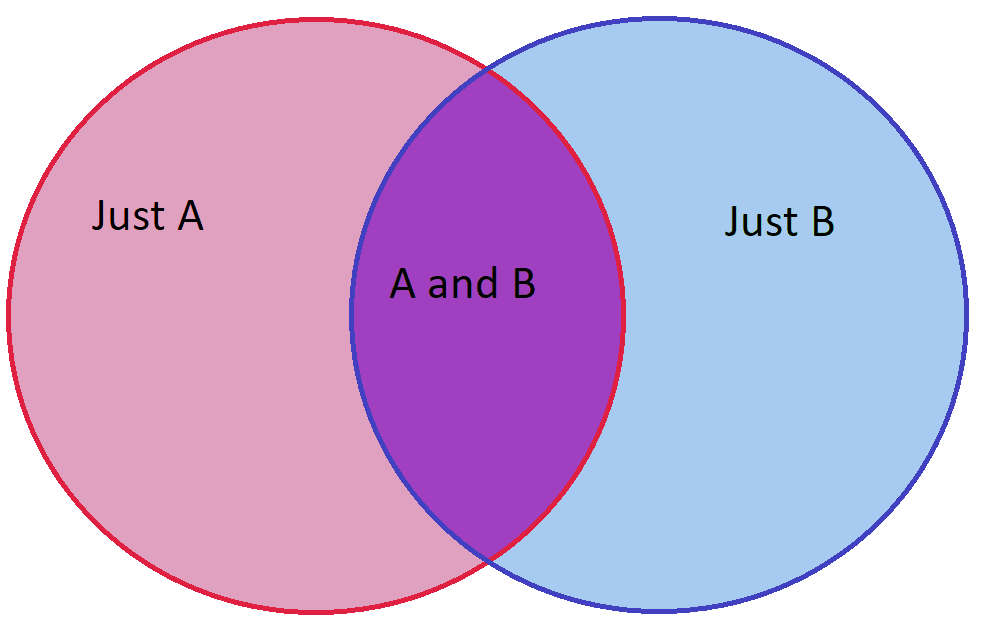 108
Probability have a suit with EXACTLY 6 cards
How many ways are there for a player to have exactly 6 cards in a specific suit?
The Law of Double Counting: The probability A or B happens is the sum of the probability each happens minus the probability they both happen:
Prob(A or B) = Prob(A) + Prob(B) – Prob(A and B).
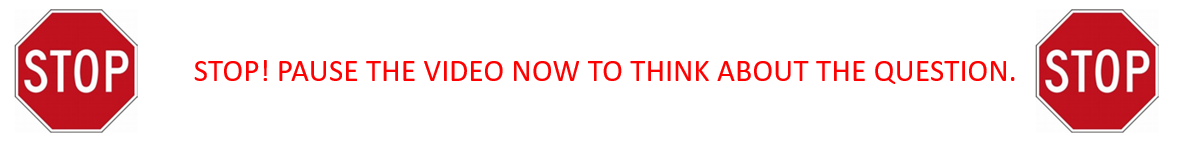 109
Probability have a suit with EXACTLY 6 cards
The Law of Double Counting: The probability A or B happens is the sum of the probability each happens minus the probability they both happen:
Prob(A or B) = Prob(A) + Prob(B) – Prob(A and B).
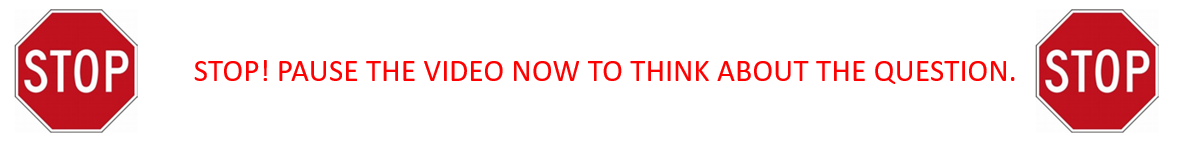 110
Probability have a suit with EXACTLY 6 cards
The Law of Double Counting: The probability A or B happens is the sum of the probability each happens minus the probability they both happen:
Prob(A or B) = Prob(A) + Prob(B) – Prob(A and B).
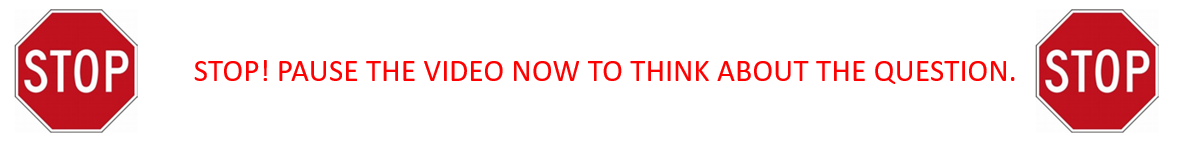 111
Probability have a suit with EXACTLY 6 cards
The Law of Double Counting: The probability A or B happens is the sum of the probability each happens minus the probability they both happen:
Prob(A or B) = Prob(A) + Prob(B) – Prob(A and B).
112
Probability have a suit with EXACTLY 6 cards
The Law of Double Counting: The probability A or B happens is the sum of the probability each happens minus the probability they both happen:
Prob(A or B) = Prob(A) + Prob(B) – Prob(A and B).
113
Probability have a suit with EXACTLY 6 cards
The Law of Double Counting: The probability A or B happens is the sum of the probability each happens minus the probability they both happen:
Prob(A or B) = Prob(A) + Prob(B) – Prob(A and B).
114
Probability have a suit with EXACTLY 6 cards
115
Recap
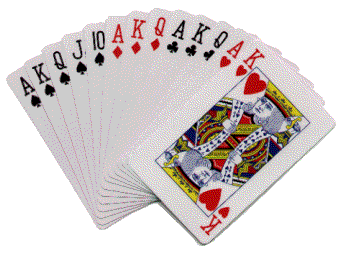 Often more than one way to compute an answer.

Break a complicated probability into a sum of simpler probabilities; important that the cases are disjoint and cover all the possibilities.

Tremendous power in using nCr to compute the number of combinations.

Frequently there are smaller effects / lower order terms that you TECHNICALLY need to have the right answer, but they change things by a negligible amount….

If you can compute something two ways, do so – a great way to check your work!

If you can write a computer program to test your work that is OUTSTANDING!
116
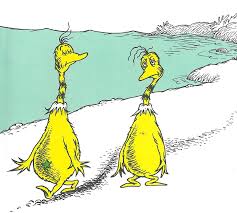 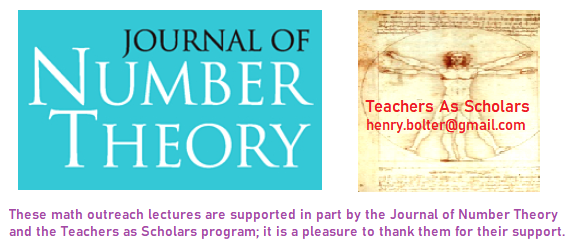 Part VII: Bridge Hands           with bad splits, Aces Up
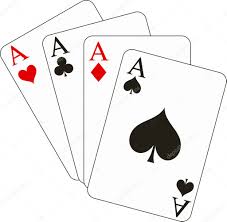 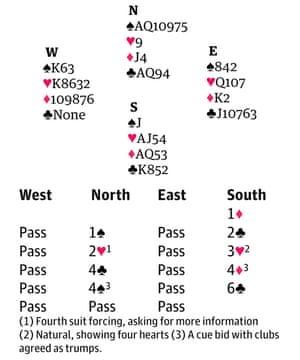 https://web.williams.edu/Mathematics/sjmiller/public_html/math/talks/talks.html
117
Review: nCr
118
Trump Splits II: The Bad 5-0 Split
In a hand of bridge, each of the four players is dealt 13 cards. It does not matter what order you get the cards, only which cards you get. 

What if you and your partner have 8 trump; what are the odds the remaining 5 are all in the same hand?
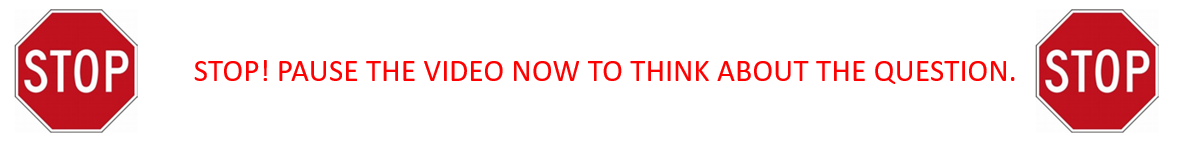 119
Trump Splits II: The Bad 5-0 Split
120
Trump Splits II: The Bad 5-0 Split
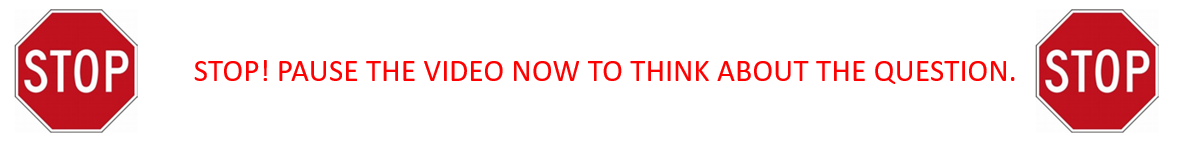 121
Trump Splits II: The Bad 5-0 Split
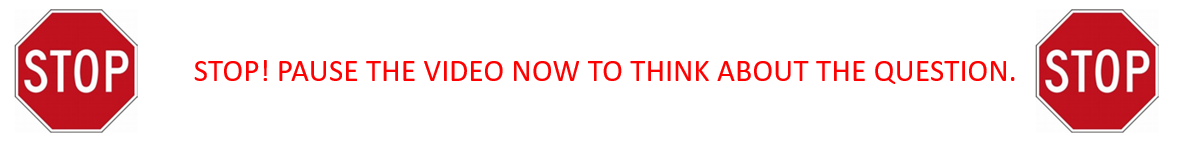 122
Trump Splits II: The Bad 5-0 Split
123
Trump Splits II: The Bad 5-0 Split
What if you and your partner have 8 trump; what are the odds the remaining 5 are all in the same hand?
Could we say the answer is 2 * (1/2)5 as there are two players who could get all 5, and each card has a 50-50 chance? Note this equals 1/16 or 6.25%. Why is this wrong? As we hand out the cards, subsequent ones no longer have a 50-50 chance. Answer is  2 (13/26)(12/25)(11/24)(10/23)(9/22) = 9/230.
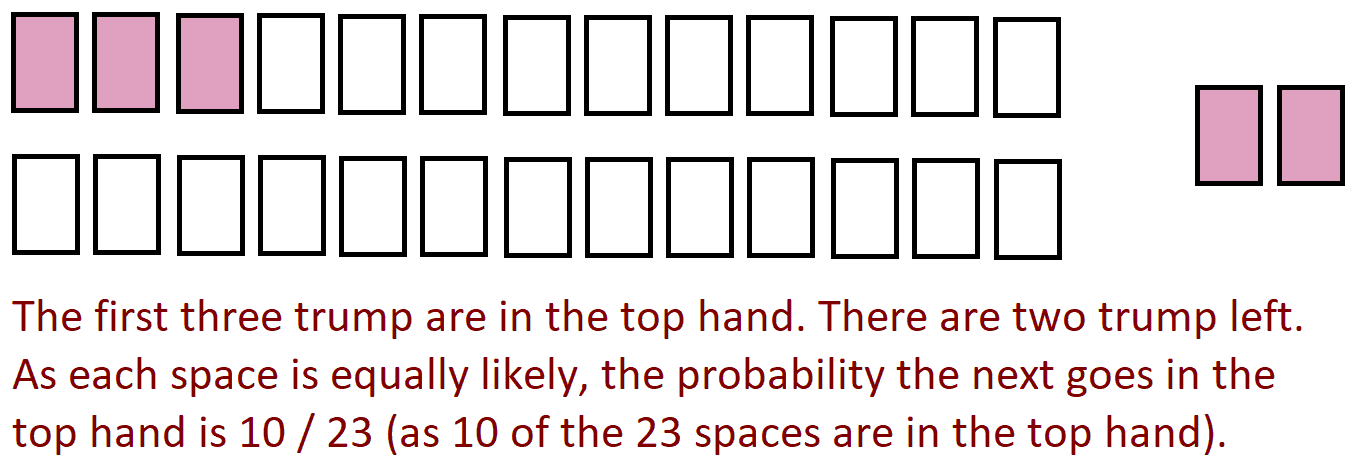 124
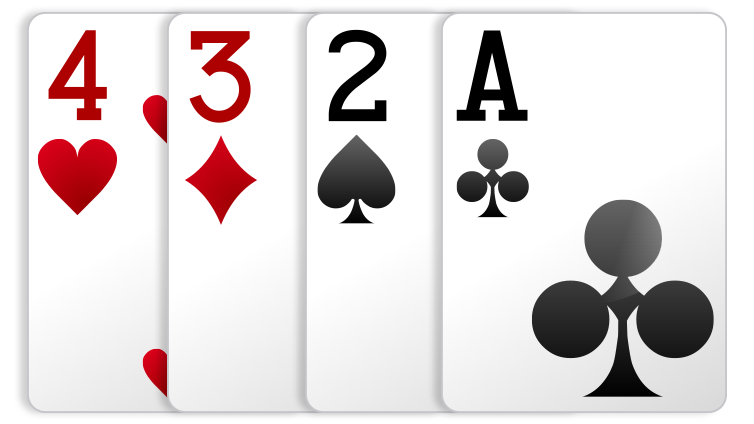 Aces Up
What is the probability the last four cards are in different suits, and thus no matter how well you play, you will LOSE?
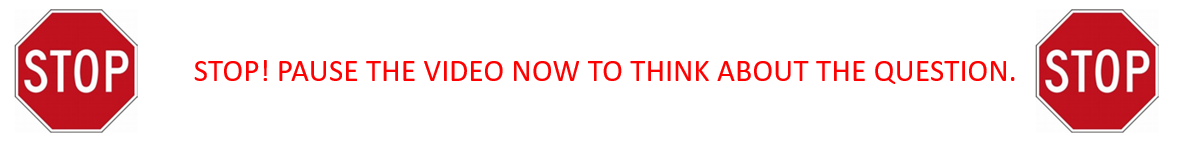 125
Aces Up
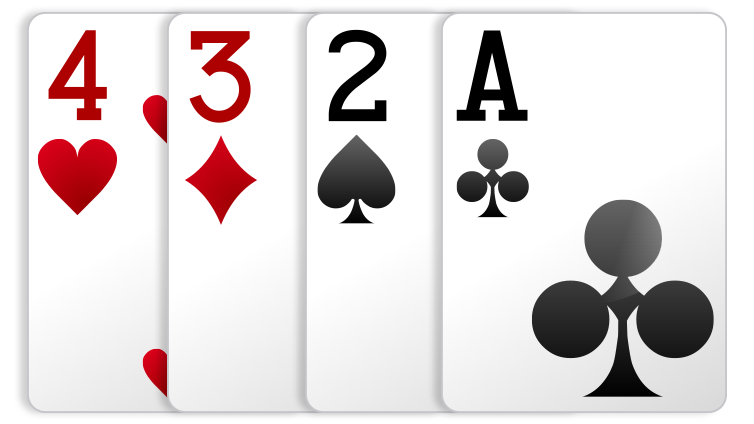 What is the probability the last four cards are in different suits?

There are many ways to compute this. 
We could look at each card, one at a time, and each is in a different suit than the previous. 
We can choose one card from each suit.

Which do you prefer? Why? Will they give the same answer (they better!).
Try to solve it. Note there are 52P4 = 6,497,400 ways to choose 4 cards when order DOES matters, and 52C4 = 270,725 ways to choose 4 cards when order DOES NOT matter.
126
Aces Up
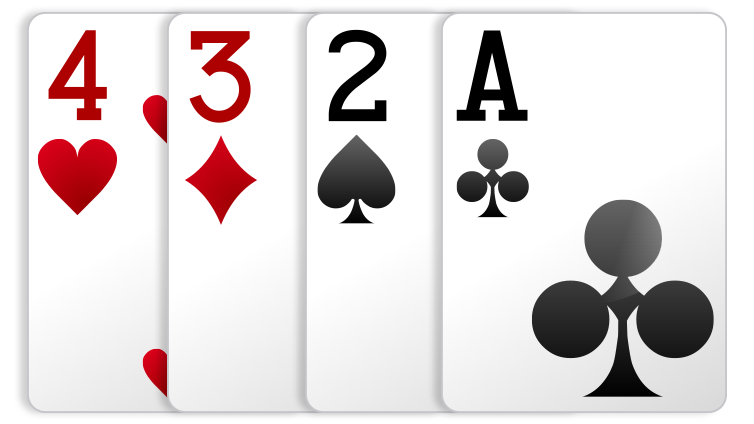 127
Aces Up
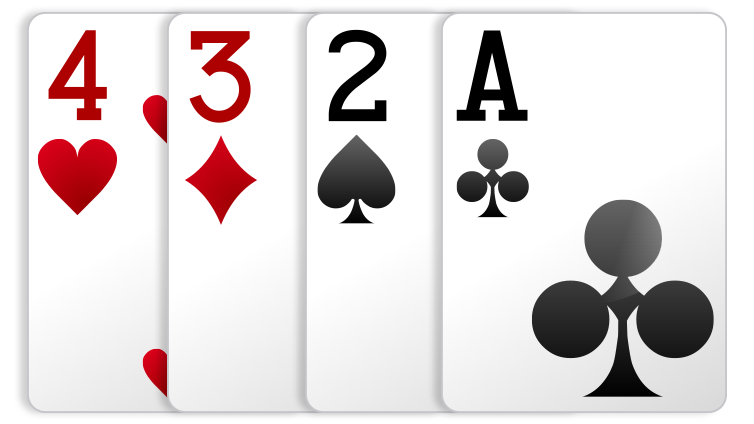 128
Aces Up
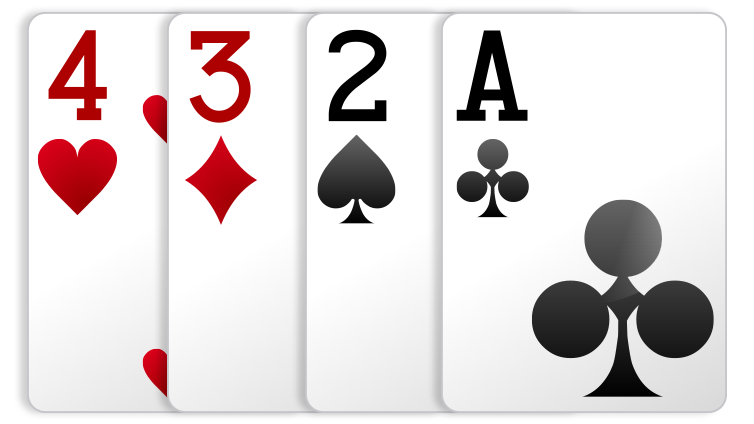 129
Aces Up
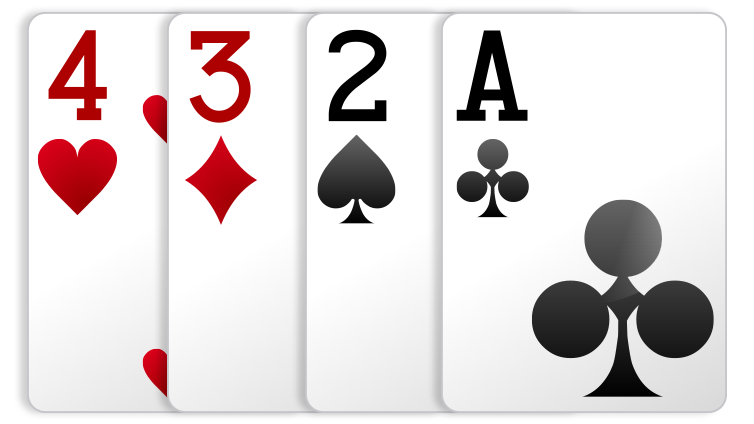 130
Aces Up
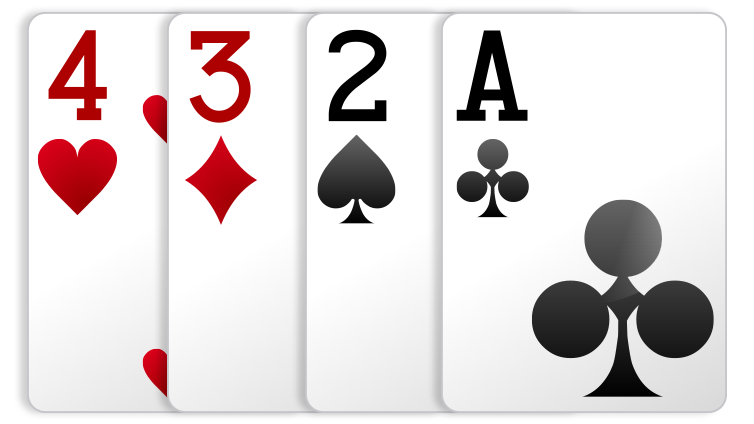 What is the probability the last four cards are in different suits?
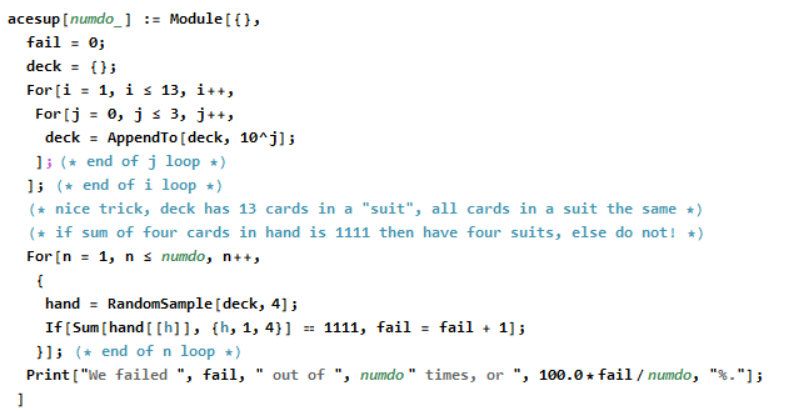 131
Aces Up
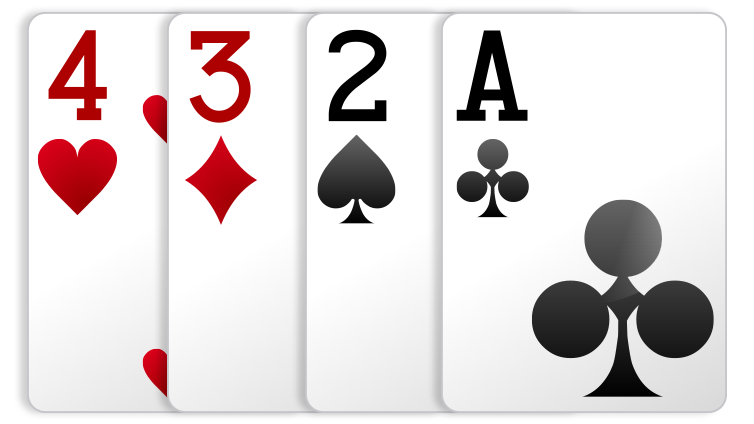 What is the probability the last four cards are in different suits?
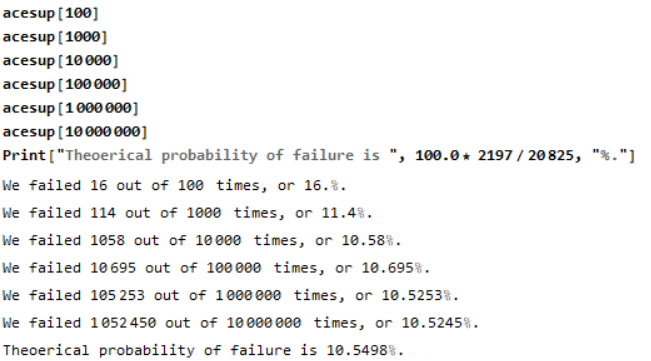 132
Recap
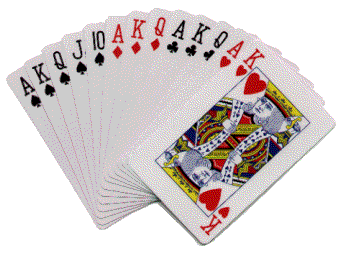 Often more than one way to compute an answer.

Break a complicated probability into a sum of simpler probabilities; important that the cases are disjoint and cover all the possibilities.

Tremendous power in using nCr to compute the number of combinations.

Frequently there are smaller effects / lower order terms that you TECHNICALLY need to have the right answer, but they change things by a negligible amount….

If you can compute something two ways, do so – a great way to check your work!

If you can write a computer program to test your work that is OUTSTANDING!
133
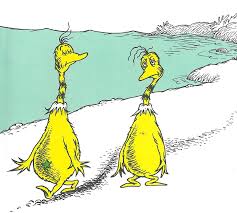 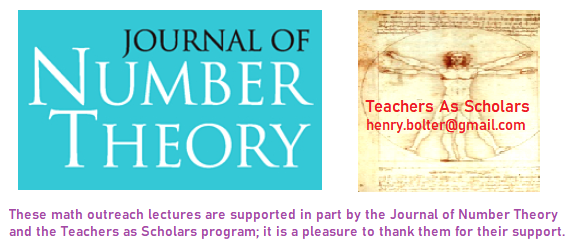 Part VIII: Advanced 		Bridge and Poker Hands
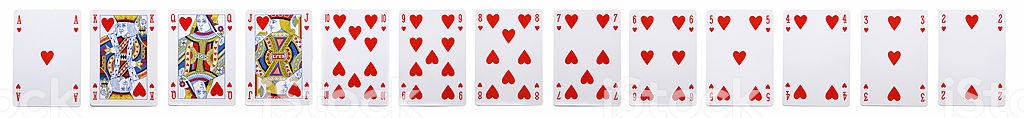 https://web.williams.edu/Mathematics/sjmiller/public_html/math/talks/talks.html

Steven J Miller – Williams College – sjm1@williams.edu
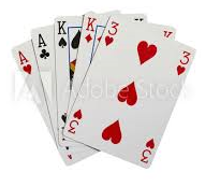 134
Review: nCr
135
Modified Two Handed Bridge: Getting all Trump
Let’s say hearts are trump. Go through the deck looking at the cards two at a time. In each pair choose one card, and discard the other.


You end with 26 cards; one comes from cards 1 and 2, one comes from cards 3 and 4, …, one comes from cards 51 and 52.

If you always choose a heart if it is available, what is the probability you end up with all 13 hears?

What could prevent you from being able to have all 13 hearts?
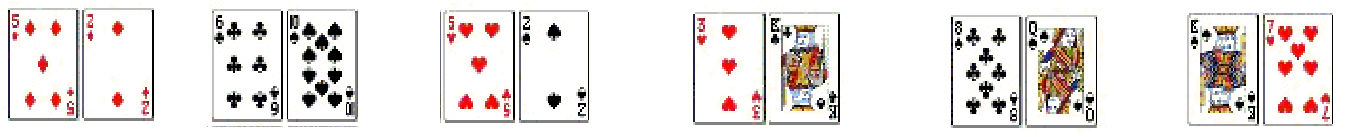 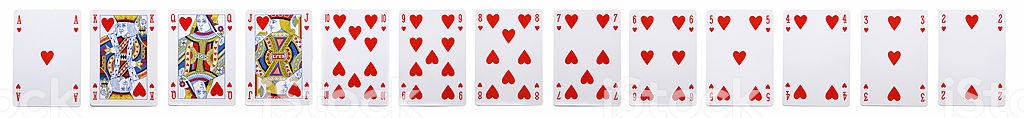 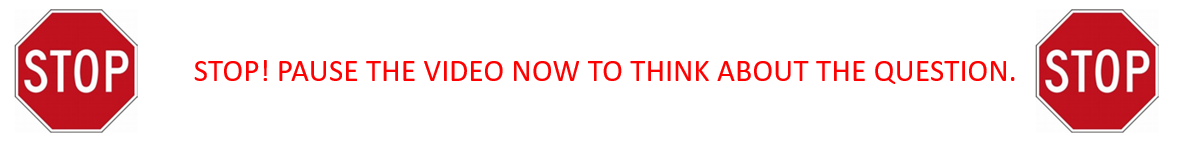 136
Modified Two Handed Bridge: Getting all Trump
Let’s say hearts are trump. Go through the deck looking at the cards two at a time. In each pair choose one card, and discard the other.


You end with 26 cards; one comes from cards 1 and 2, one comes from cards 3 and 4, …, one comes from cards 51 and 52.

If you always choose a heart if it is available, what is the probability you end up with all 13 hears?

What could prevent you from being able to have all 13 hearts?
You lose if you ever have two hearts in the same pair.
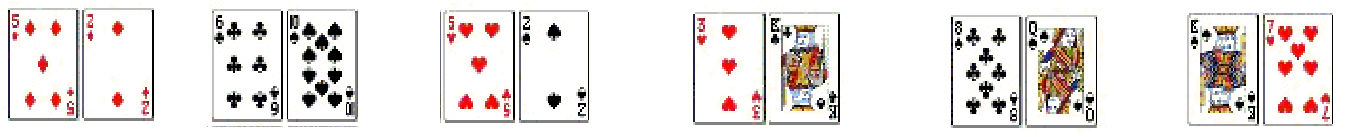 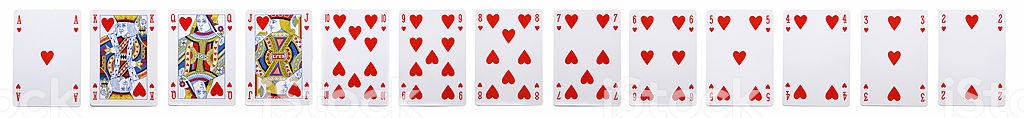 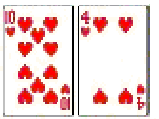 137
Modified Two Handed Bridge: Getting all Trump
Let’s say hearts are trump. Go through the deck looking at the cards two at a time. In each pair choose one card, and discard the other.  You end with 26 cards; one comes from cards 1 and 2, …, one comes from cards 51 and 52. If you always choose a heart if it is available, what is the probability you end up with all 13 hears?



Here is one way to view it: You choose ??? of the 26 pairs to have exactly one heart, each pair you have ??? choices to place the heart, you then have ???  ways to place the 13 hearts in these spots, and you then have ??? ways to place the remaining 39 cards. You then divide by the number of ways to place the 52 cards, which is ???. Notice using order.
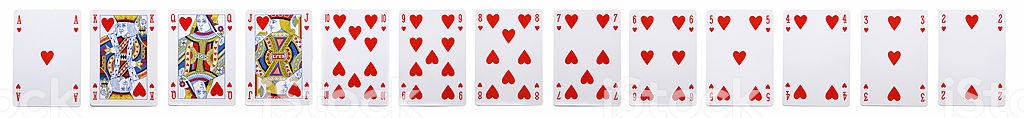 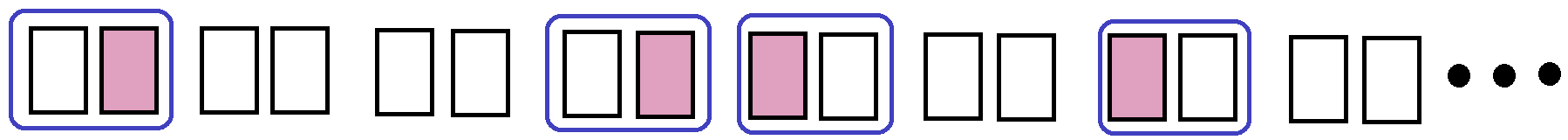 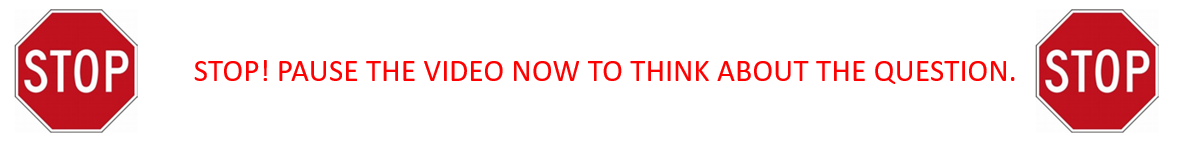 138
Modified Two Handed Bridge: Getting all Trump
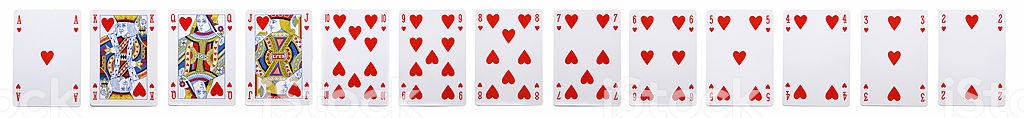 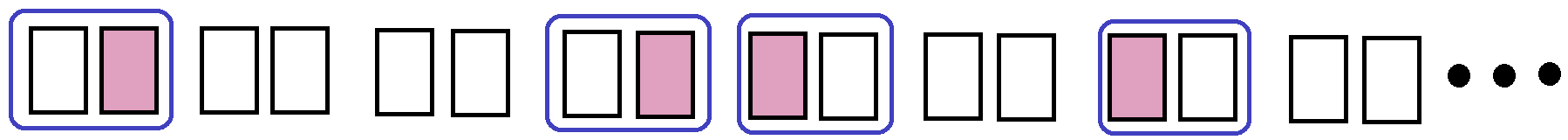 139
Modified Two Handed Bridge: Getting all Trump
.
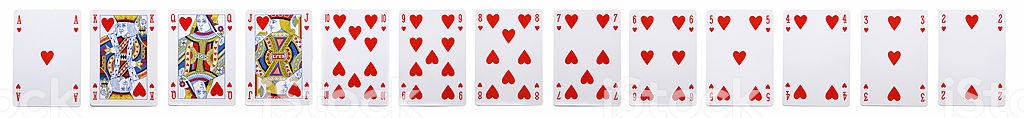 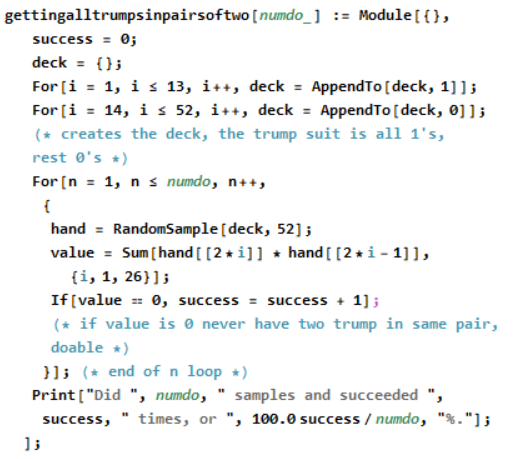 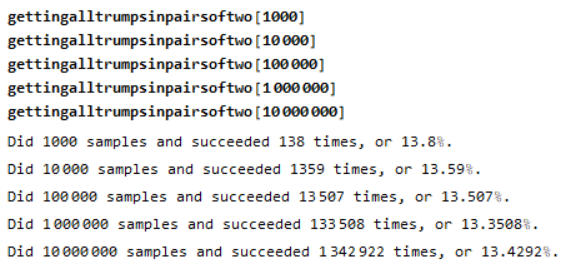 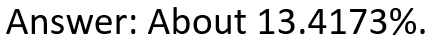 140
Modified Two Handed Bridge: Getting all Trump
.
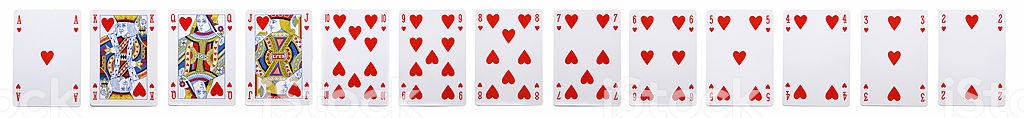 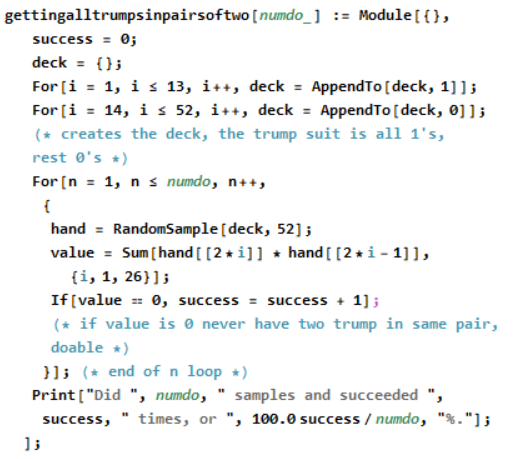 Worth commenting on the code.

The deck is {1,…,1,0,…,0} where we have 13 cards are a 1, and 39 cards are a 0.

Why?

We only care if a card is trump or not trump – that is all we need to keep track of when we code!
141
Modified Two Handed Bridge: Getting all Trump
.
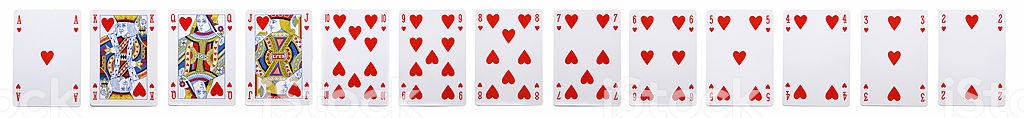 Other versions:

It is trivial to do if you look at the cards one at a time.

What if you look at the cards 4 at a time and you choose one each time? It is JUST barely possible – compute the probability you can do it.

Can you do it if you choose one out of every 6 cards?
142
Poker Problem: 5 Cards, at least two Aces, two Kings
Consider a 5 card poker hand. What is the probability have at least 
two Aces and at least two Kings?

How can you do this? What hands would work? What is the difficulty?
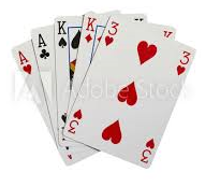 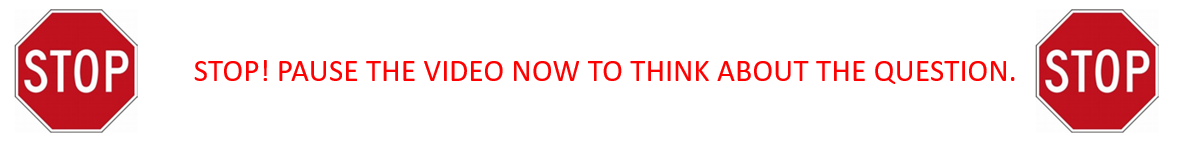 143
Poker Problem: 5 Cards, at least two Aces, two Kings
Consider a 5 card poker hand. What is the probability have at least 
two Aces and at least two Kings?

How can you do this? What hands would work? What is the difficulty?

AAAKK, AAKKK, AAKKX

Challenge is could have three of a kind and a pair.

Have to be careful not to double count.
What are the probabilities of each of the three configurations? How many hands?
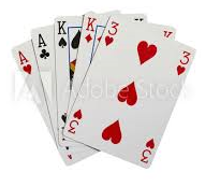 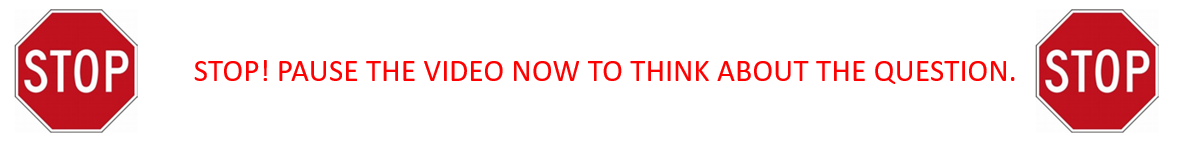 144
Poker Problem: 5 Cards, at least two Aces, two Kings
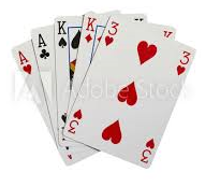 145
Poker Problem: 5 Cards, at least two Aces, two Kings
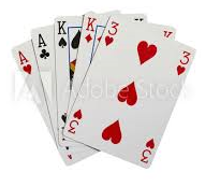 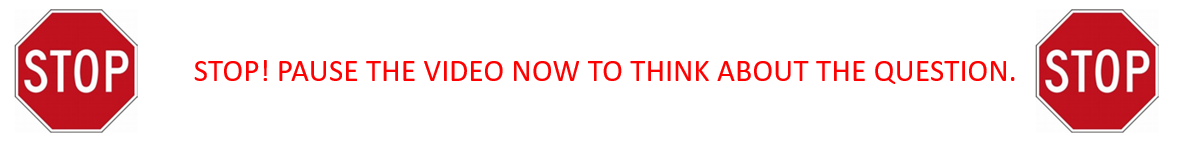 146
Poker Problem: 5 Cards, at least two Aces, two Kings
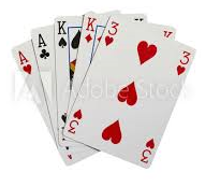 147
Poker Problem: 5 Cards, at least two Aces, two Kings
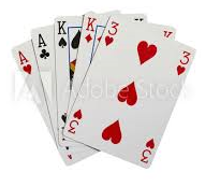 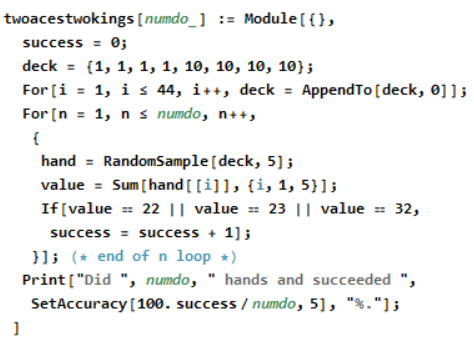 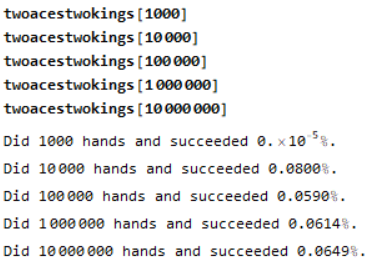 148
Poker Problem: 5 Cards, at least two Aces, two Kings
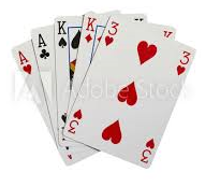 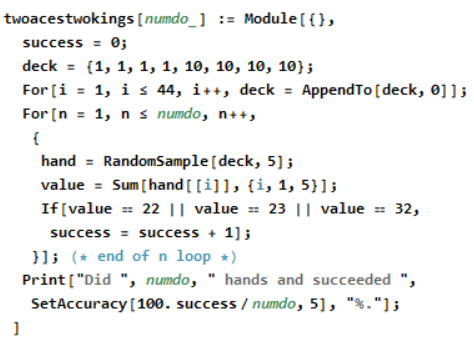 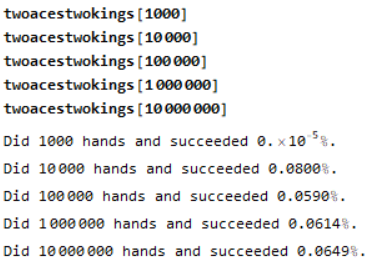 149
Poker Problem: 5 Cards, at least two Aces, two Kings
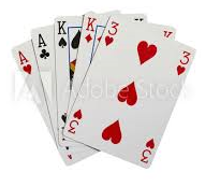 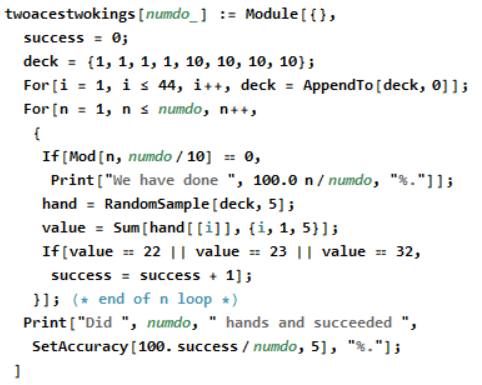 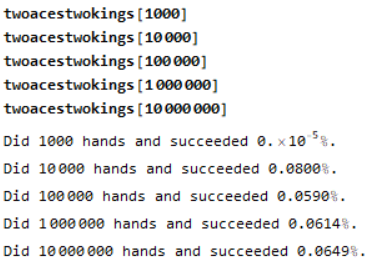 150
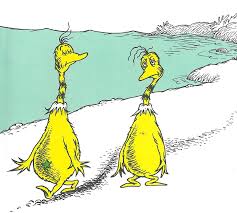 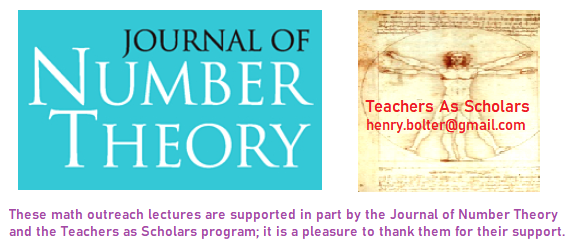 Part IX:            Advanced Combinations
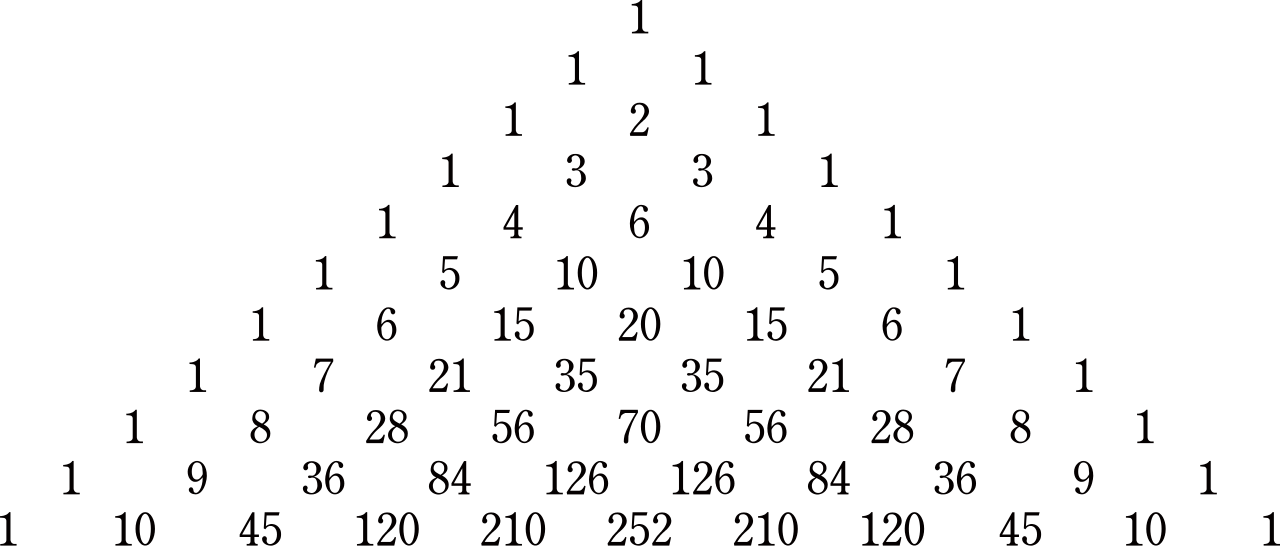 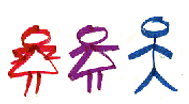 https://web.williams.edu/Mathematics/sjmiller/public_html/math/talks/talks.html
151
Expanding (x + y)n
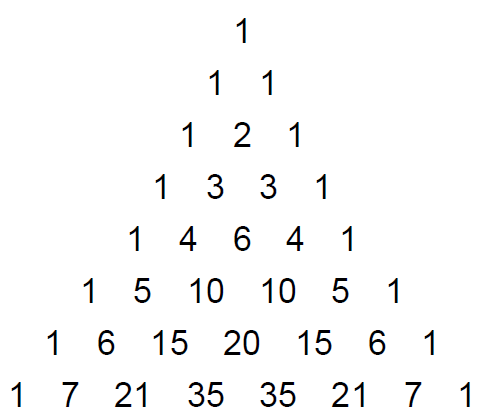 (x + y)0  =  1

(x + y)1  =  1 x + 1 y

(x + y)2  = 1 x2 + 2 x y + 1 y2.

(x + y)3  = 1 x3 + 3 x2 y + 3 x y2 + 1 y3.

We can keep going and get more and more rows…..
152
Why is the Pascal Relation true? Each number is the sum of what is immediately above to the right and to the left.
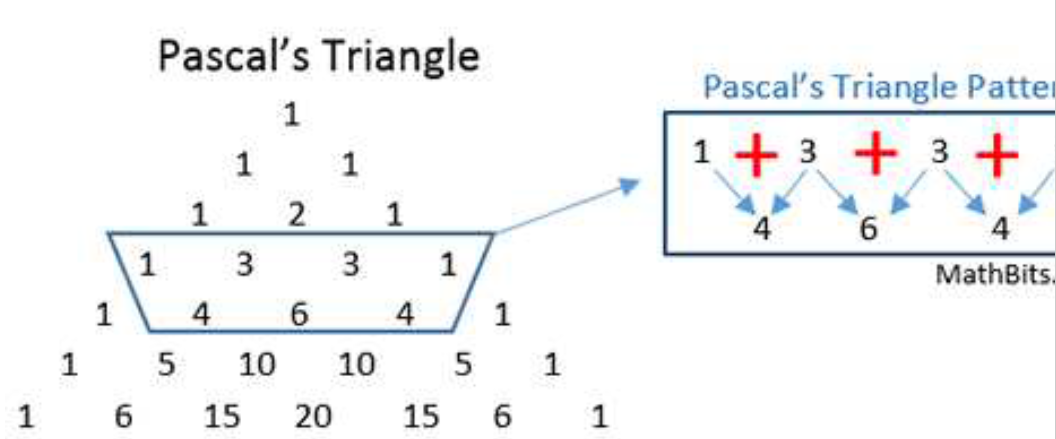 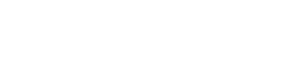 153
FOIL
FOIL stands for FIRST, OUTSIDE, INSIDE and LAST.
It provides a framework to multiply (a+b) and (c+d).

We have:
(a + b) * (c + d) = a * c   +   a * d   +   b * c  +  b * d. 
                                       FIRST        OUTSIDE         INSIDE        LAST
154
FOIL
FOIL stands for FIRST, OUTSIDE, INSIDE and LAST.
We can repeatedly apply it, and its generalizations…..

We have:
(x + y)2  =  (x + y) * (x + y)  =  x * x + x * y + y * x + y * y  =  x2 + x y + y x + y2  =  x2 + 2 x y + y2.

So:
(x + y)3  = (x + y) * (x + y)2  = (x + y) * (x2 + 2 x y + y2)
	= x * (x2 + 2 x y + y2) + y * (x2 + 2 x y + y2)
	= (x3 + 2 x2 y + x y2) + (x2 y + 2 x y2 + y3)
	= x3 + 3 x2 y + 3 x y2 + y3.
155
Expanding (x + y)n
(x + y)1  =  1 x + 1 y

(x + y)2  = 1 x2 + 2 x y + 1 y2.

(x + y)3  = 1 x3 + 3 x2 y + 3 x y2 + 1 y3.

This is the start of Pascal’s Triangle…..
How should we define (x + y)0? Well, we often say things to to zeroth power are 1, so we extend to….
156
Expanding (x + y)n and nCr
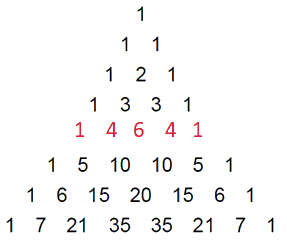 157
Pascal’s Triangle
The numbers in the nth row of Pascal’s Triangle are the coefficients we obtain in expanding (x+y)n.

Equivalently, we have two diagonals of 1, and all other elements are the sum of the elements in the row above immediately to the left and immediately to the right.
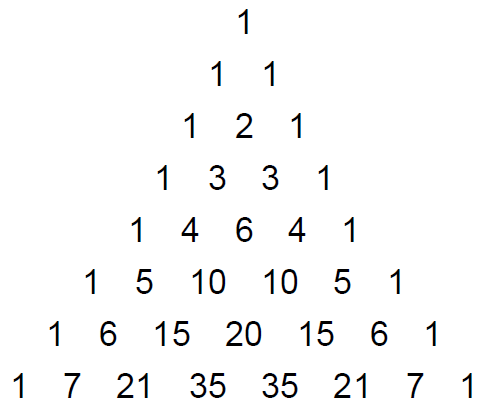 158
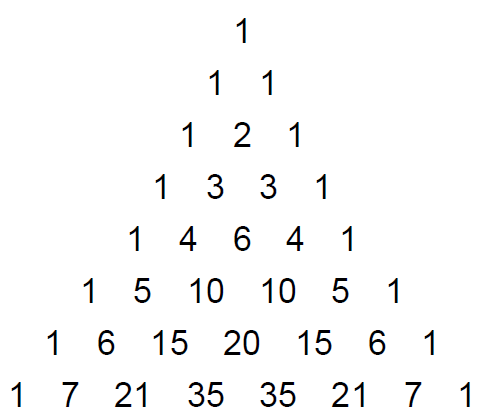 Expanding (x + y)n and nCr
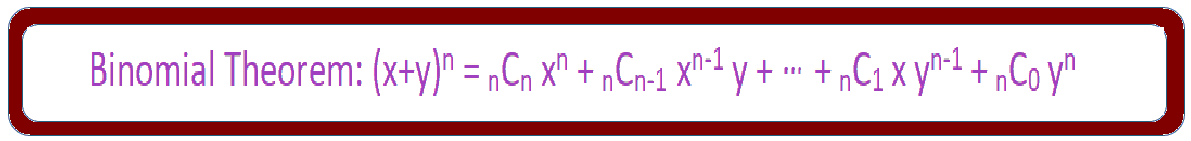 159
Sketch of the proof:Assume we know one row, say(x+y)5 = x5 + 5 x4 y + 10 x3 y2 + 10 x2 y3 + 5 x y4 + y5.

Then
(x+y)6 	=  (x+y) (x+y)5

	=  x (x+y)5 + y (x+y)5

	= x (x5 + 5 x4 y + 10 x3 y2 + 10 x2 y3 + 5 x y4 + y5) + y (x5 + 5 x4 y + 10 x3 y2 + 10 x2 y3 + 5 x y4 + y5)

	= (x6 + 5 x5 y + 10 x4 y2 + 10 x3 y3 + 5 x2 y4 + x y5) + (x5 y + 5 x4 y2 + 10 x3 y3 + 10 x2 y4 + 5 x y5 + y6)

	=     x6 + 5 x5 y + 10 x4 y2 + 10 x3 y3  +   5 x2 y4  +    x y5 
	            +   x5 y +  5 x4 y2   + 10 x3 y3  + 10 x2 y4  + 5 x y5 + y6 

	=     x6 + (5+1) x5 y + (10+5) x4 y2 + (10+10) x3 y3  +  (5+10) x2 y4  + (1+5) x y5 + y6 

	=     x6 + 6 x5 y + 15 x4 y2 + 20 x3 y3  +  15 x2 y4  + 6 x y5 + y6
160
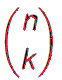 Pascal’s Identity: Often write nCk as
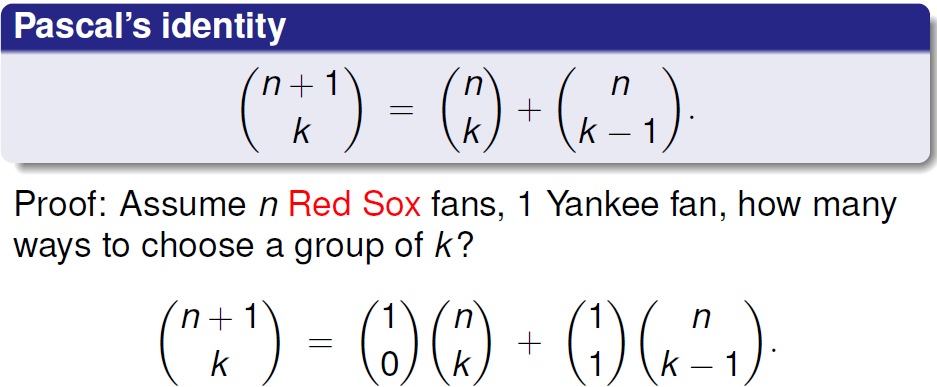 161
Pascal’s Triangle
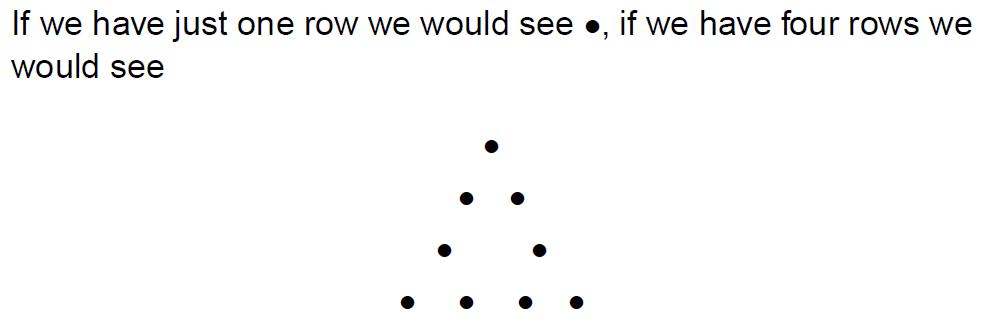 162
Pascal’s Triangle
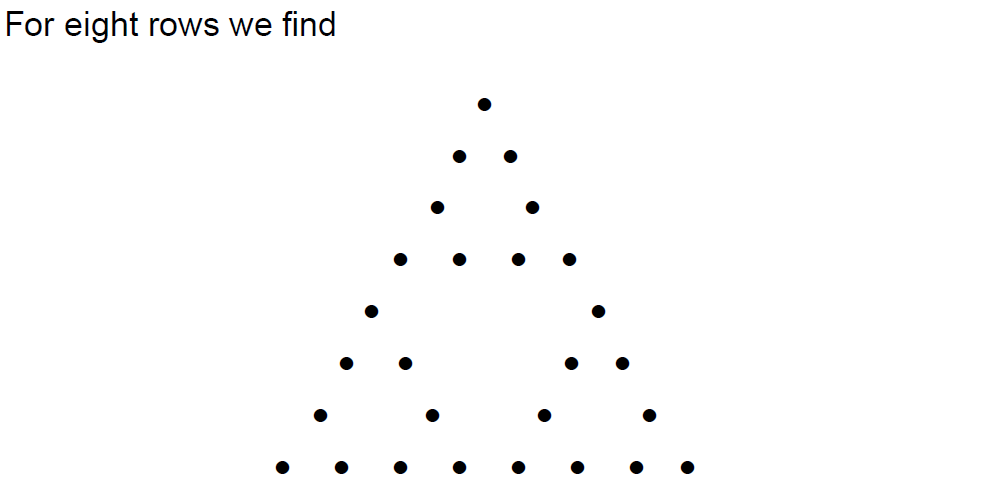 163
Pascal’s Triangle
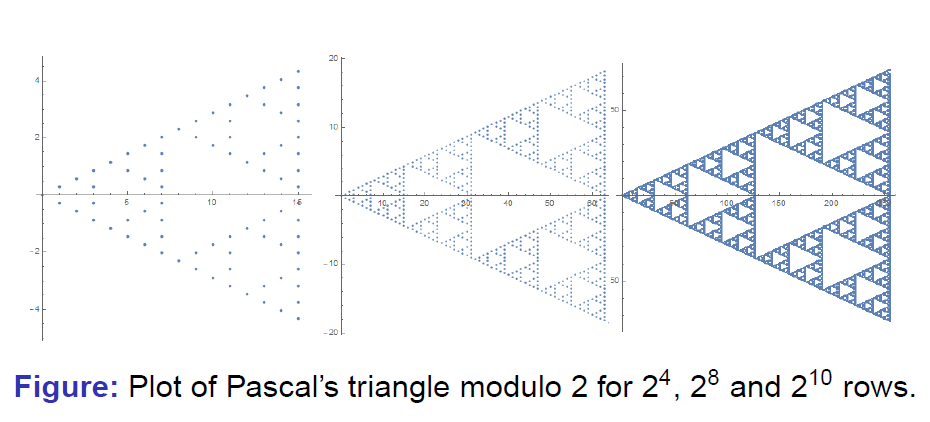 https://www.youtube.com/watch?v=tt4_4YajqRM (start 1:35)
164
Combinations: nCr or nCr
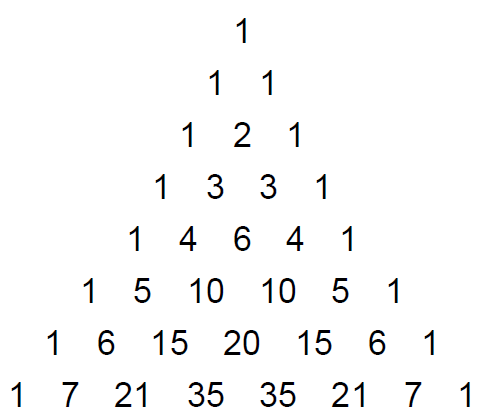 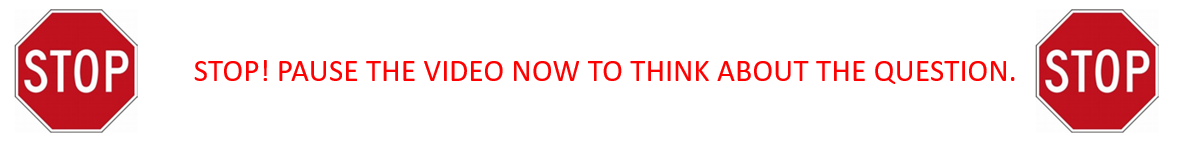 165
Combinations: nCr or nCr
166
Combinations: nCr or nCr
167